————[ FY24 CO-OP OFFERINGS ]————
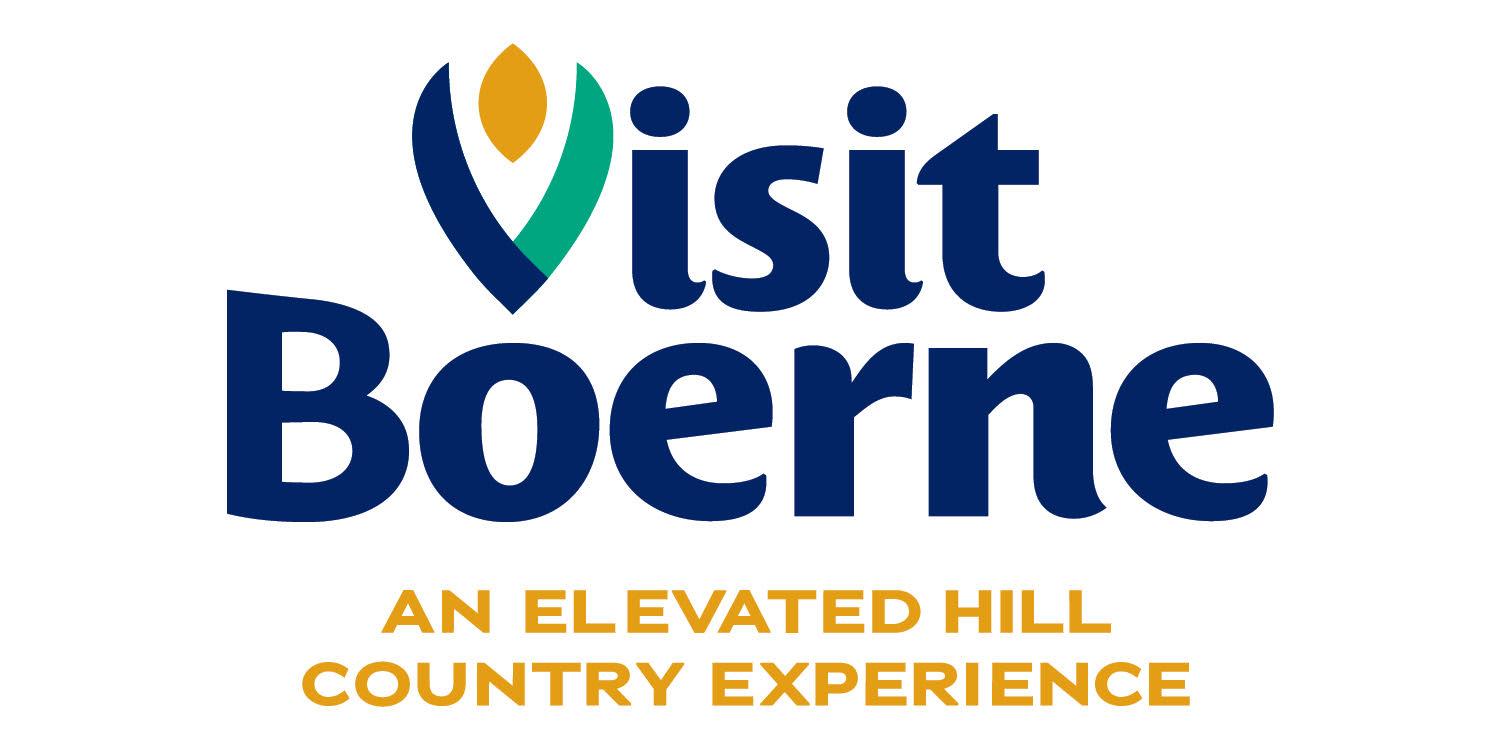 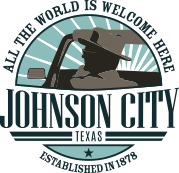 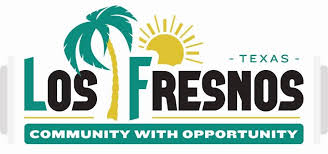 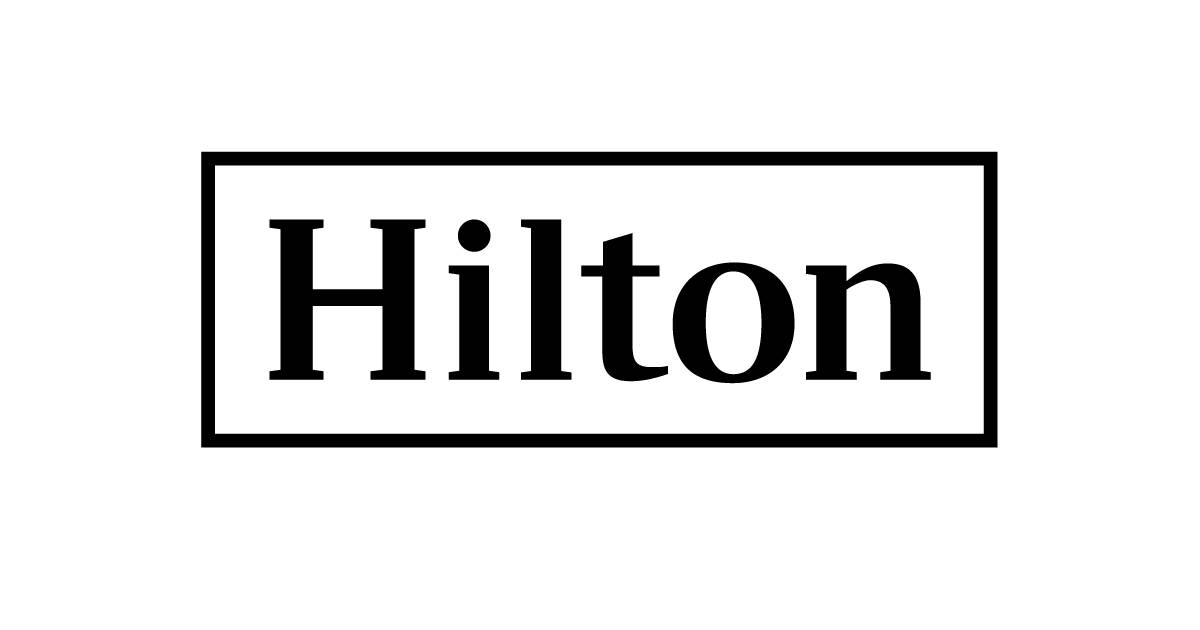 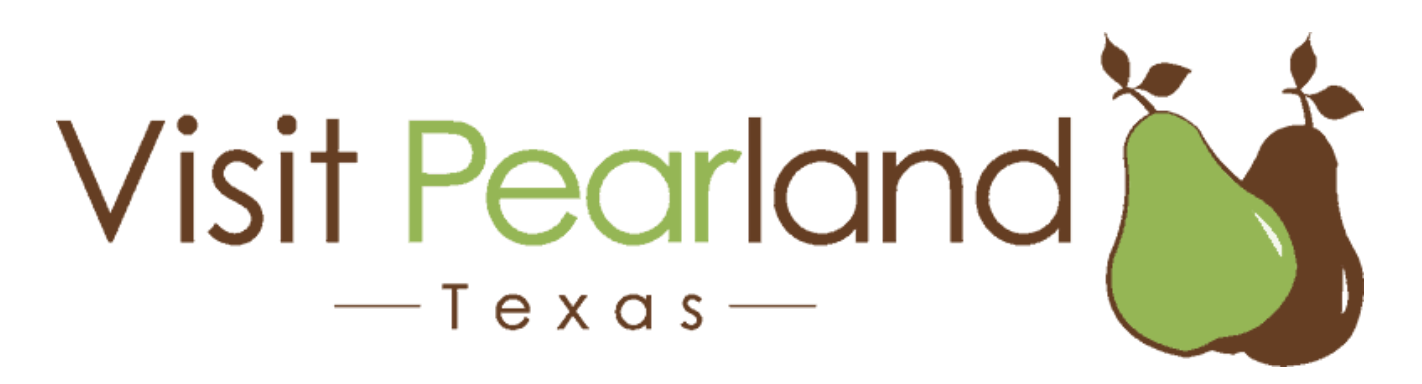 Thank you to all of our FY23 Co-Op partners
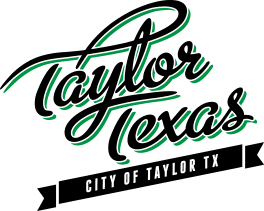 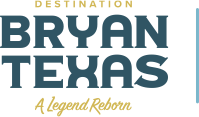 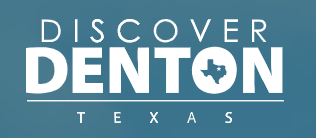 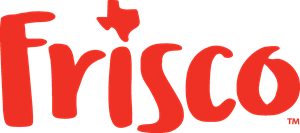 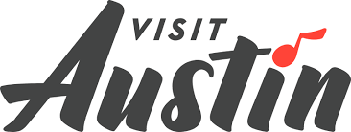 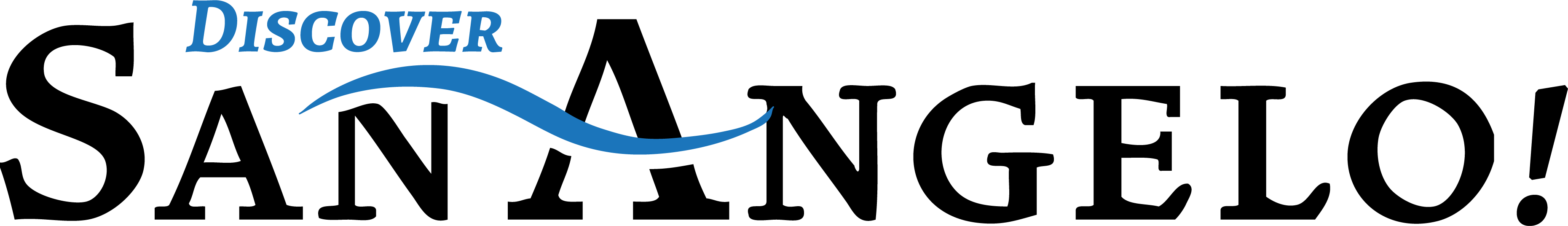 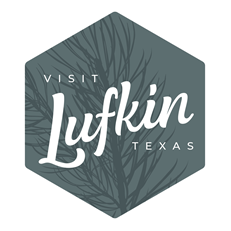 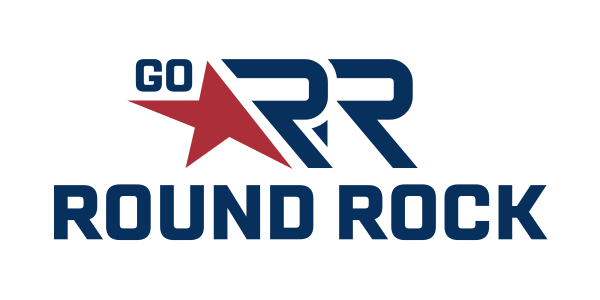 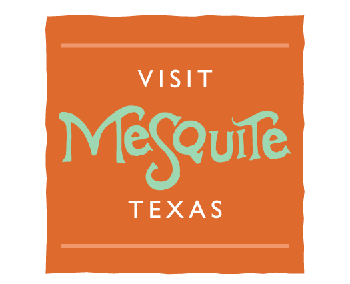 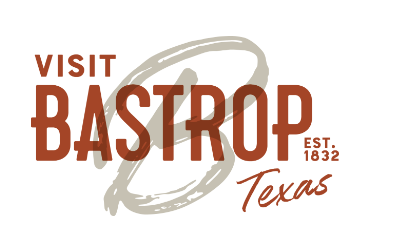 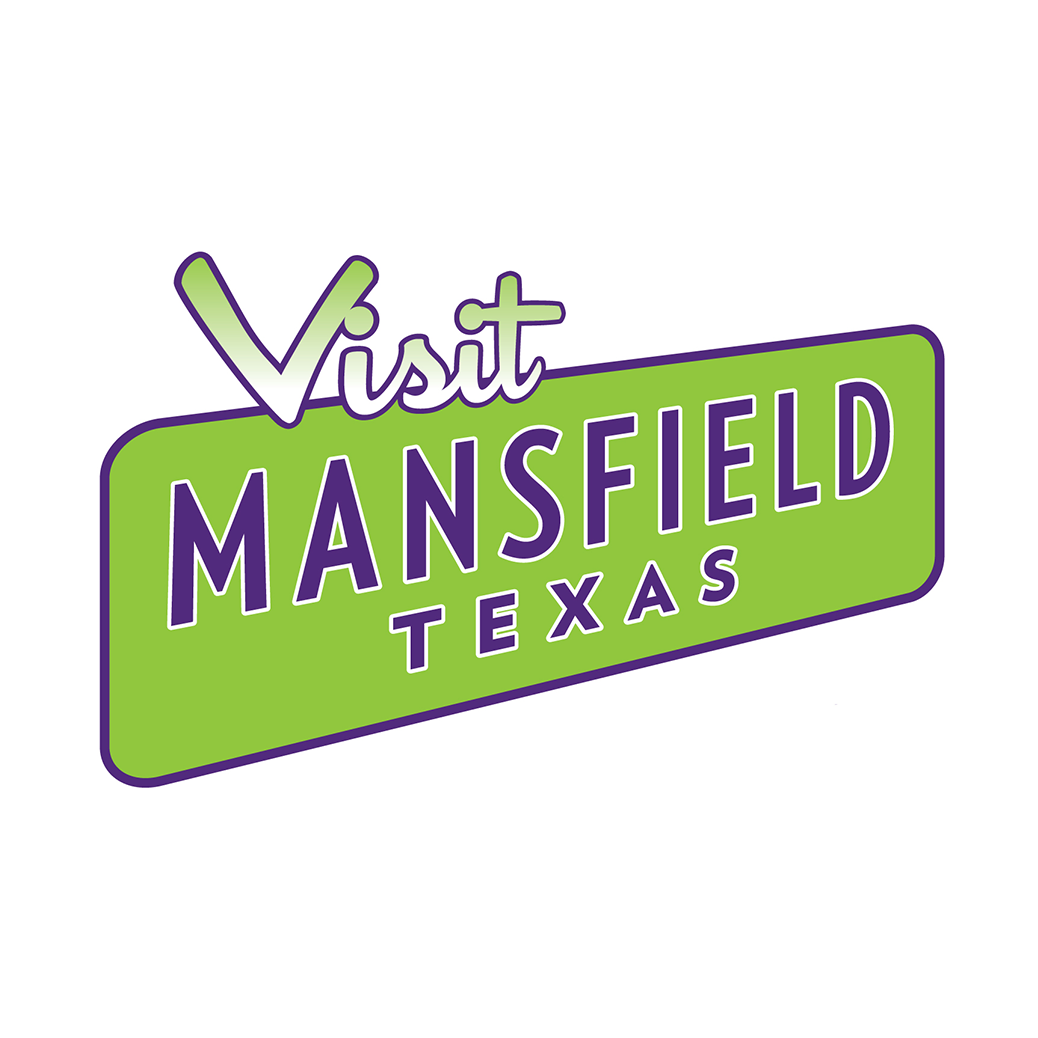 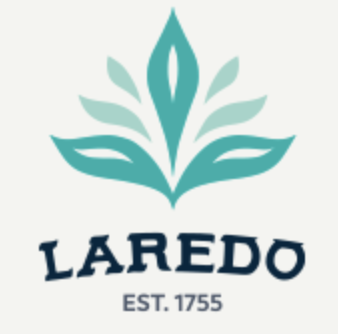 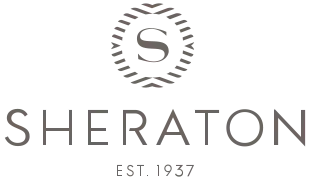 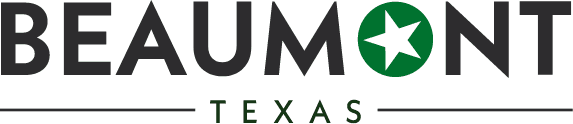 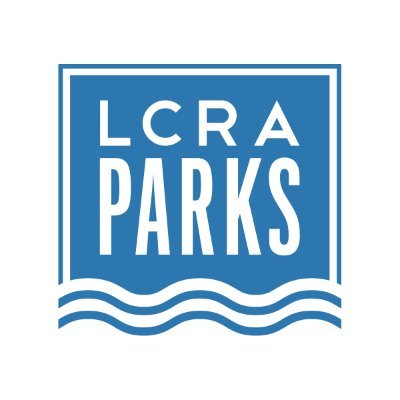 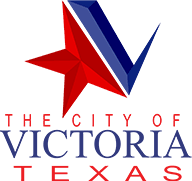 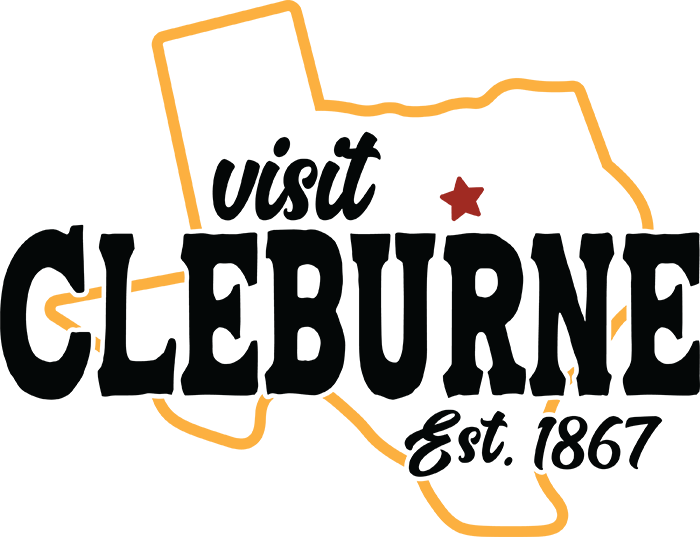 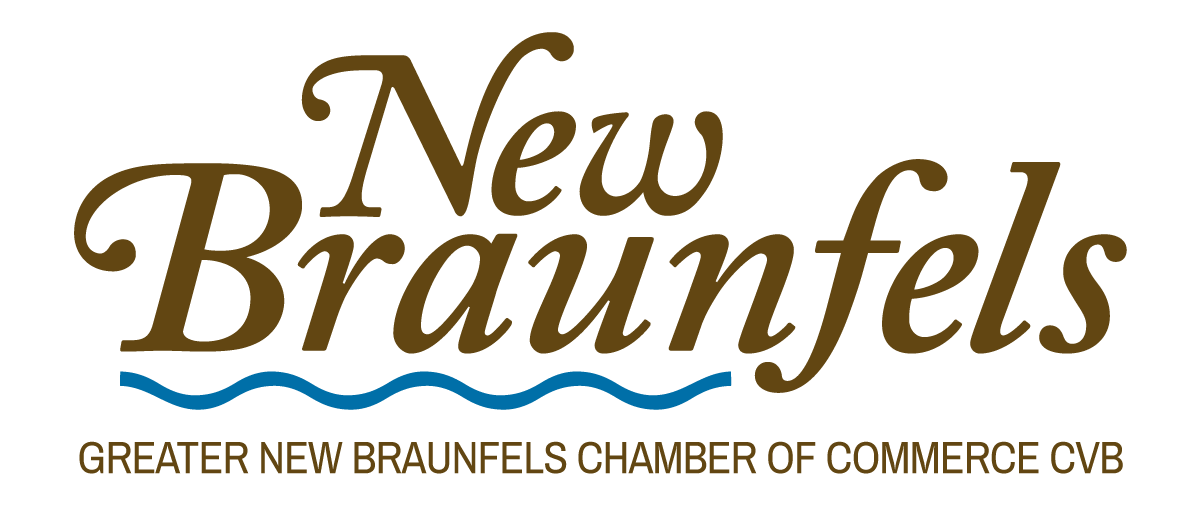 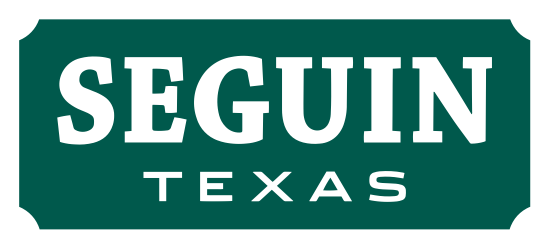 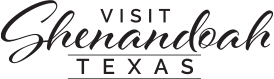 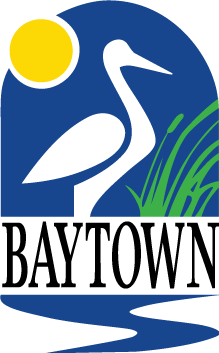 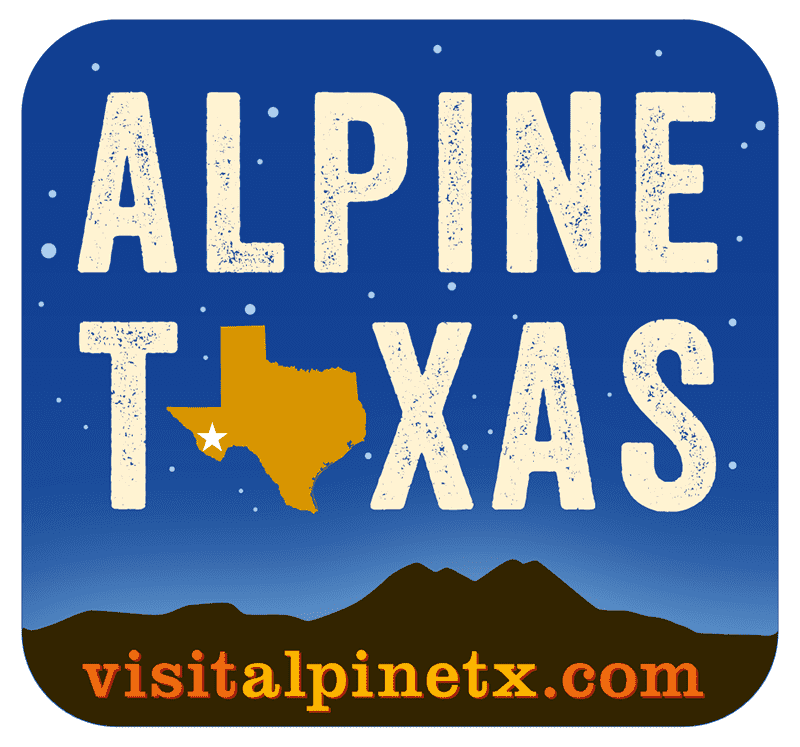 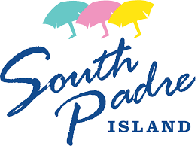 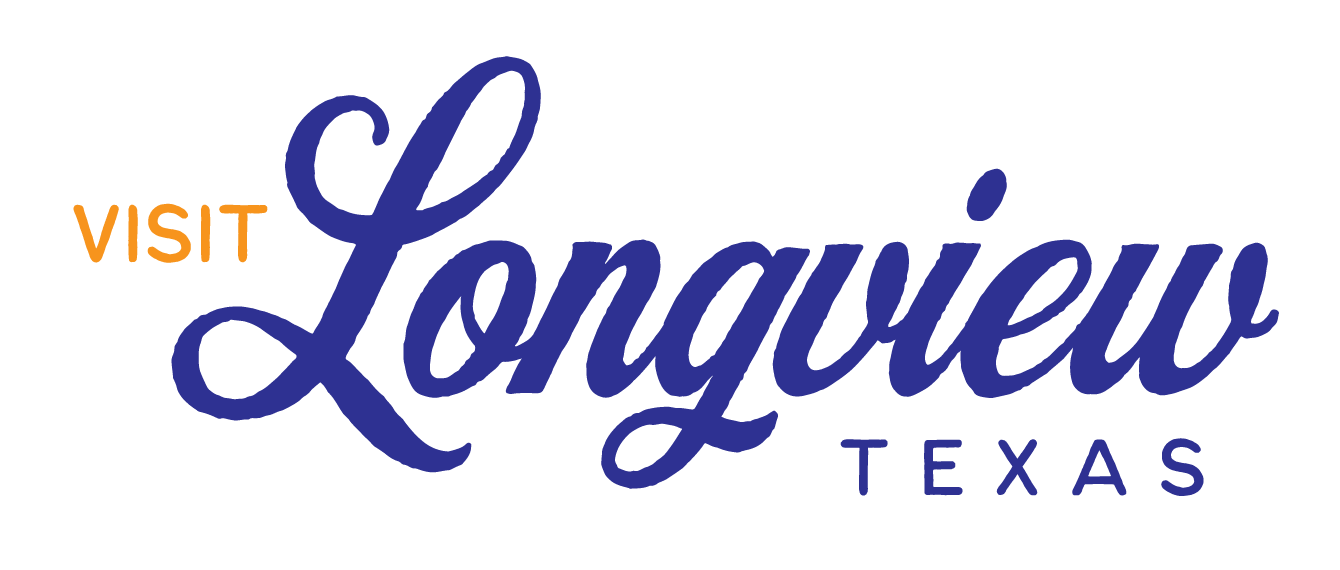 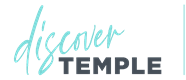 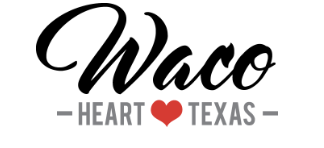 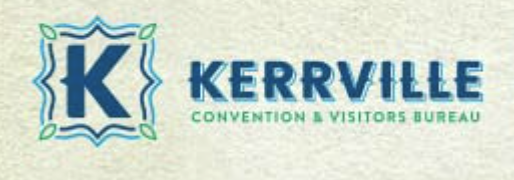 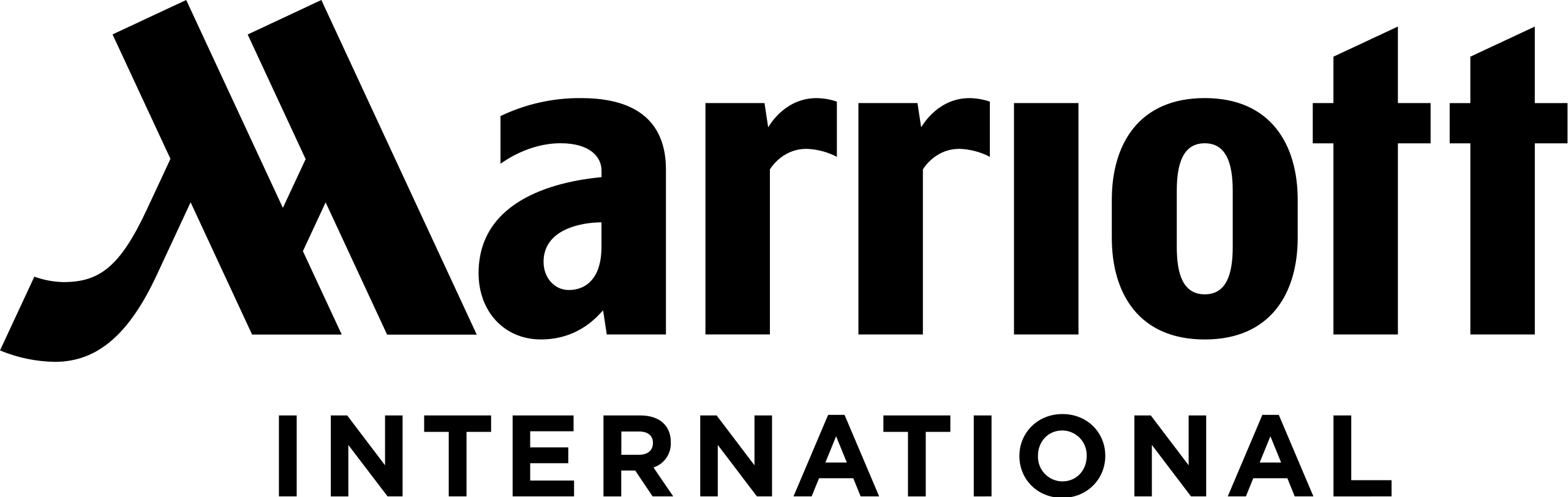 2
Menu of FY24 offerings
Partners will be responsible for supplying all necessary creative to spec. All partner creative will click out to your specified landing page.
*Partners can choose to spend more per month. No minimum number of months required.
3
MAIN MENU
Research: Arrivalist Texas Visitation Dashboard
DETAILS: Visitation Dashboard from Arrivalist with information at the county and city levels. (Access origin markets, seasonality, length of stay information for your city or county as well as neighboring and competitive cities/counties in the state).

COST: $5,000 per year (12 months begins based on sign up. Login provided once payment is received)

AVAILABILITY: Unlimited
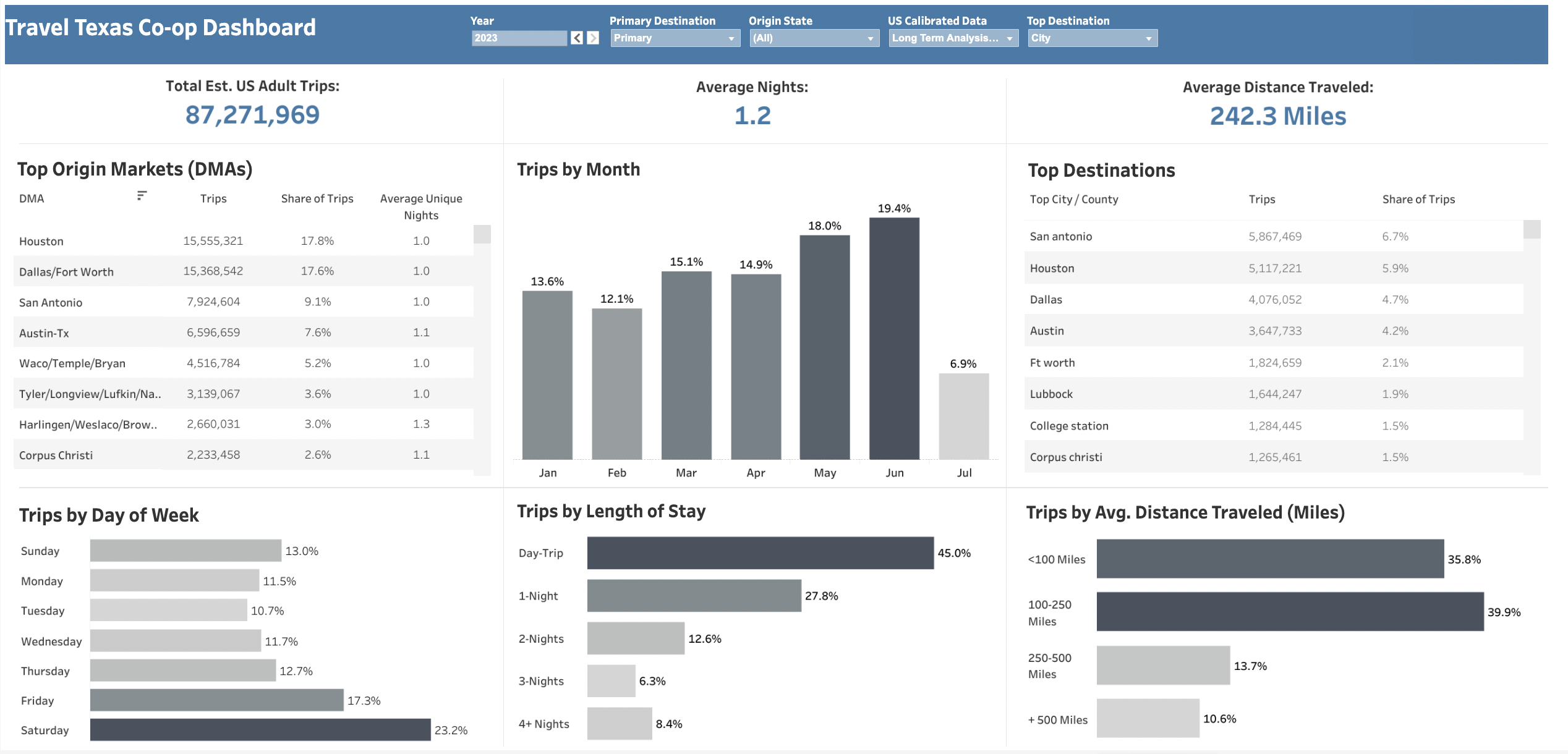 *Only available to DMOs with an annual marketing budget of $500K or less
4
MAIN MENU
Social: Pinterest new board or update existing board
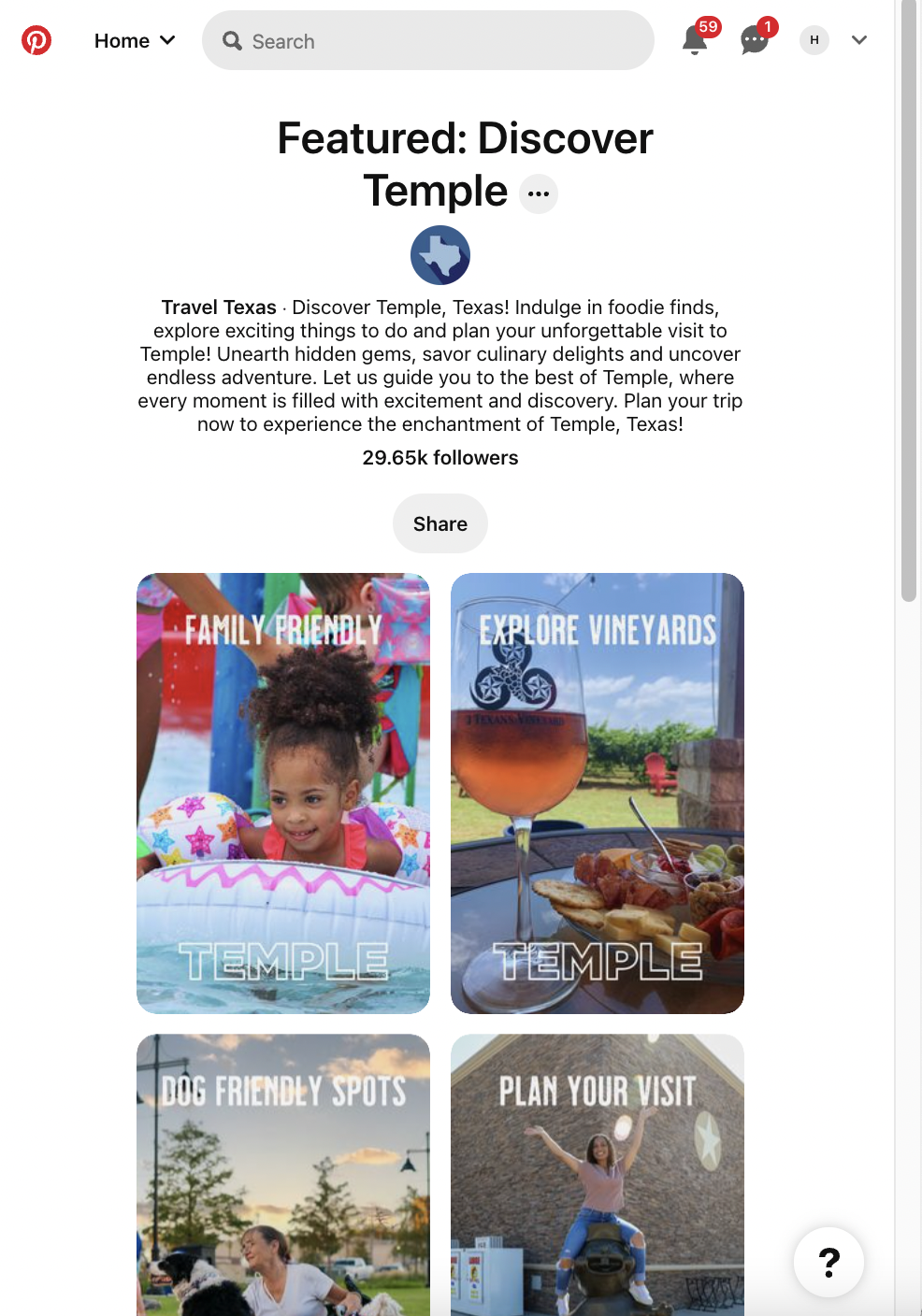 DETAILS: New Featured Board or update an existing Featured Board to inspire our 444K Pinterest followers

COST: 
New Board: $1,000
Add 10 Pins: $100

AVAILABILITY: Unlimited
5
MAIN MENU
Social: Pinterest new board or update existing board (cont.)
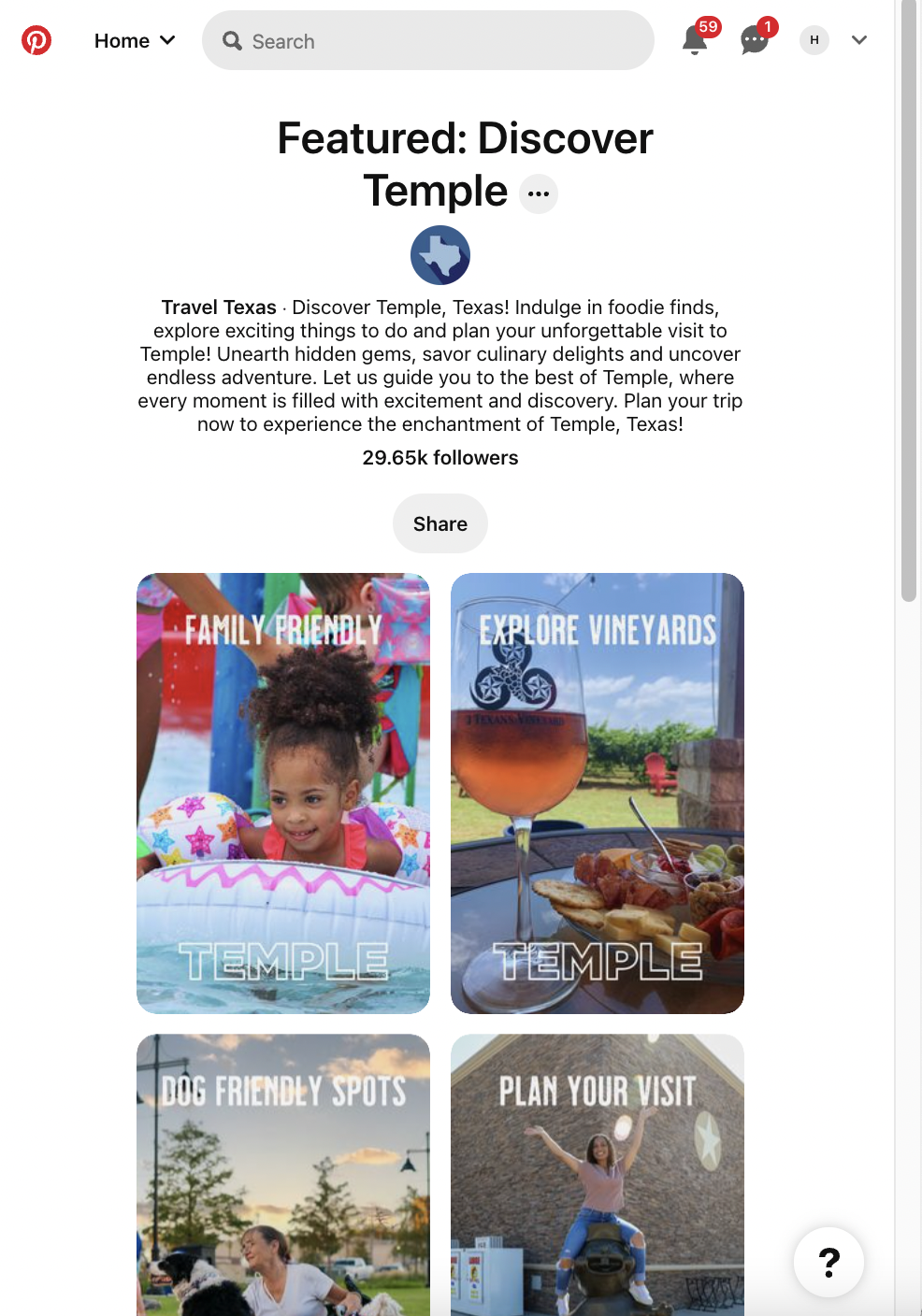 CREATIVE REQUIREMENTS: 
10X images or videos
Description for each pin
Board description
Click through URL
Signed image release

LAUNCH LEAD TIME: Creative materials due 4 weeks prior to start date
6
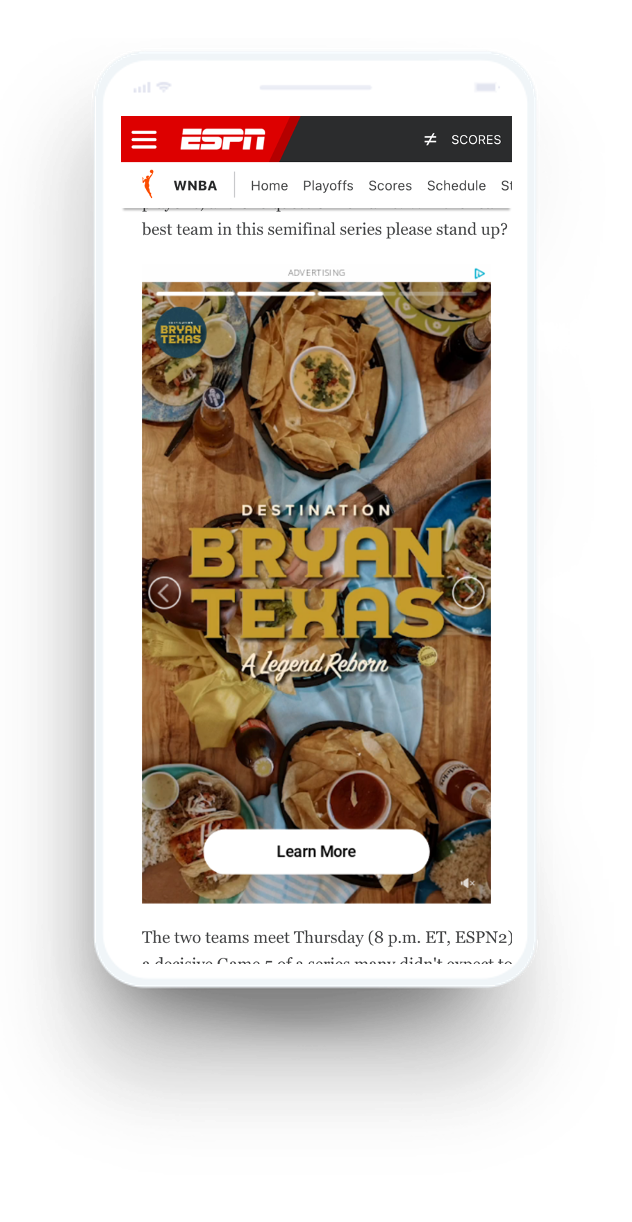 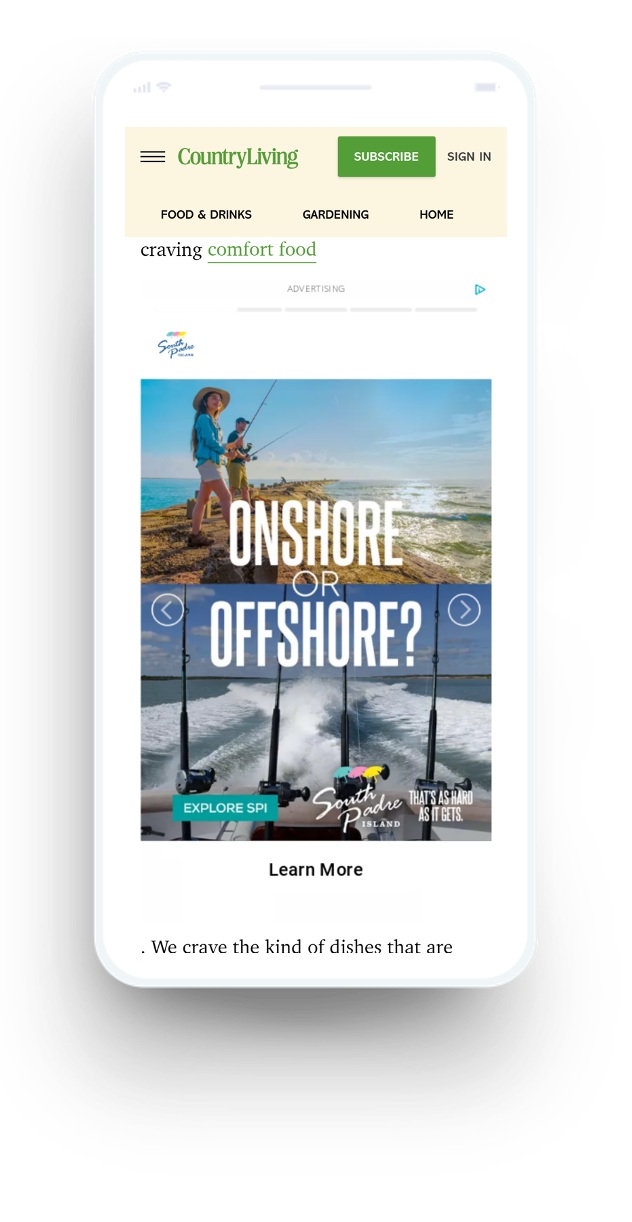 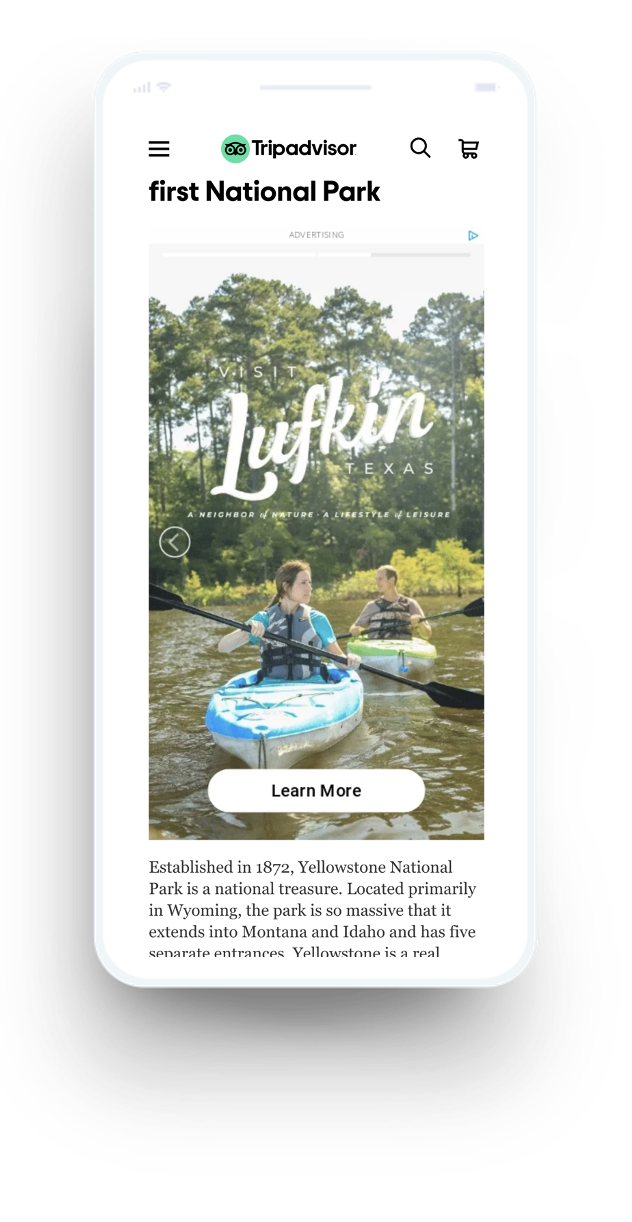 MAIN MENU
Social: Programmatic social stories
DETAILS: Leverage vertical story assets outside of social media walled gardens

COST: $500 minimum per month per format but can spend more (No minimum number of months)

AVAILABILITY: Unlimited
7
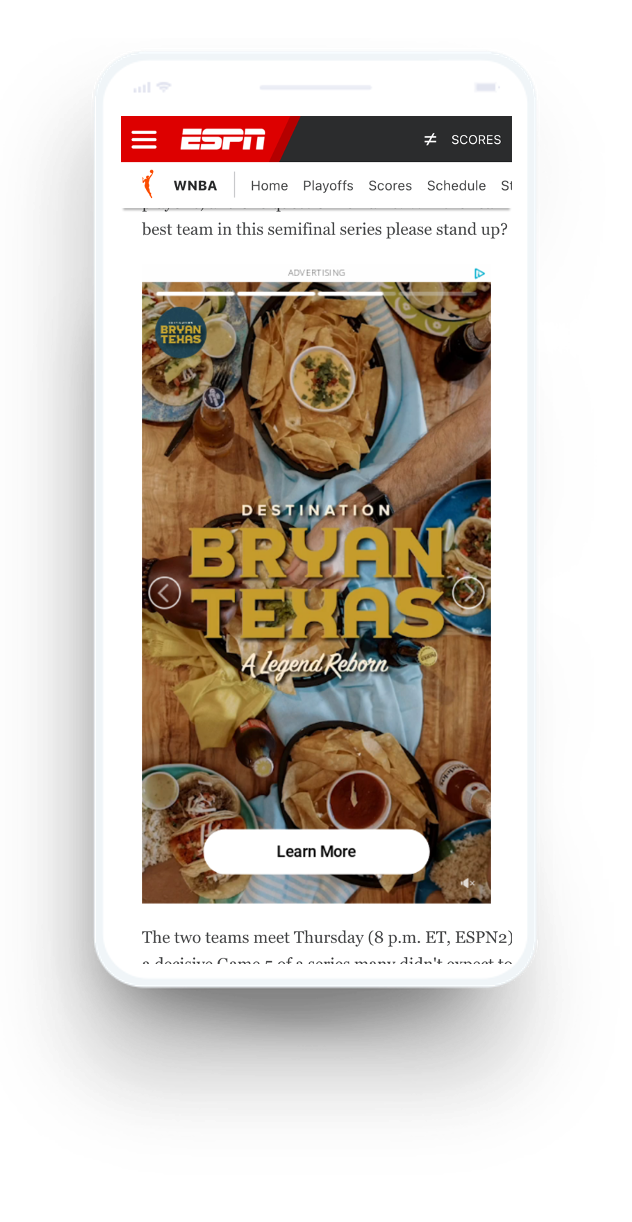 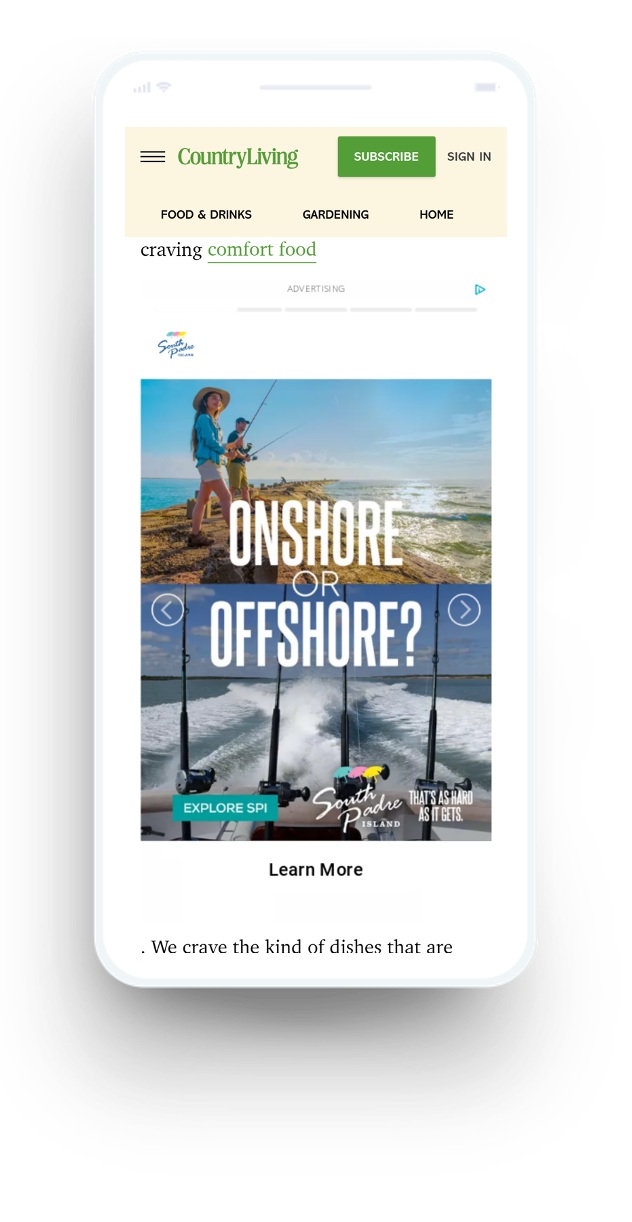 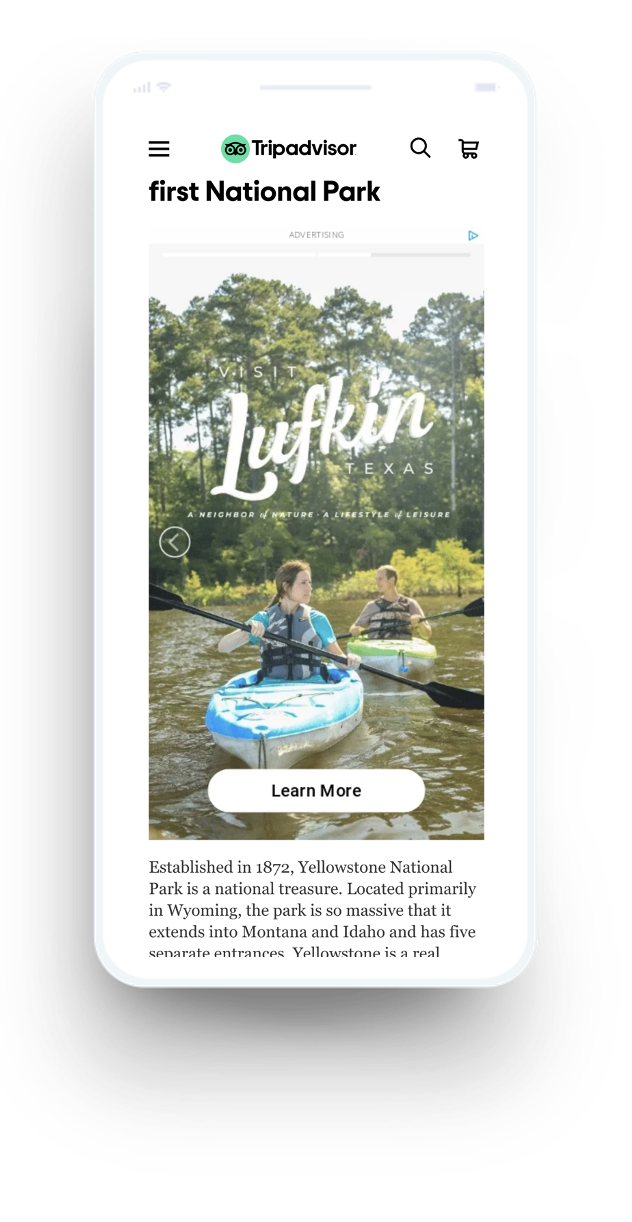 MAIN MENU
Social: Programmatic social stories (Cont.)
DISPLAY CREATIVE REQUIREMENTS: Leverage vertical story assets outside of social media walled gardens

VIDEO CREATIVE REQUIREMENTS: $500 minimum per month per format but can spend more (No minimum number of months)

LAUNCH LEAD TIME: Creative materials due 4 weeks prior to start date
8
MAIN MENU
Social: AARP Facebook packages
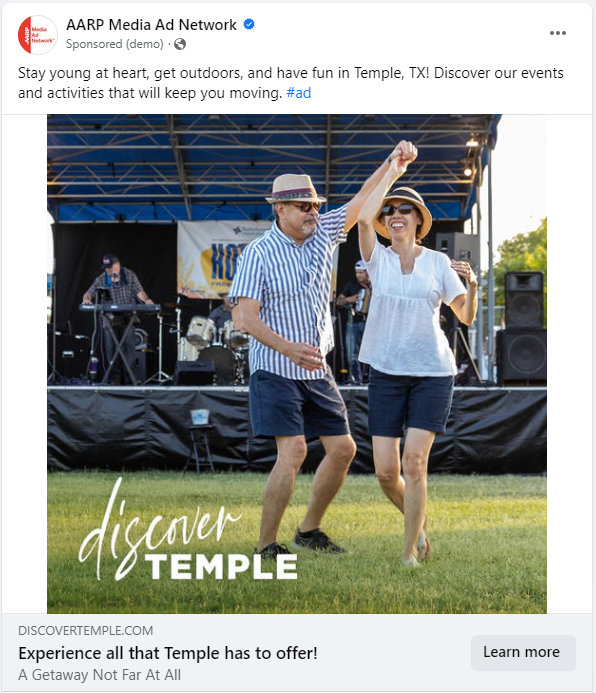 DETAILS: AARP reaches over 53MM identified member devices on Facebook. All impressions run on Facebook

COST: 
Small Package: $5,000 (192K Impressions)
Large Package: $15,000 (384K Impressions)

AVAILABILITY: Unlimited
Flight timing is flexible. No minimum number of months
9
MAIN MENU
Social: AARP Facebook packages (cont.)
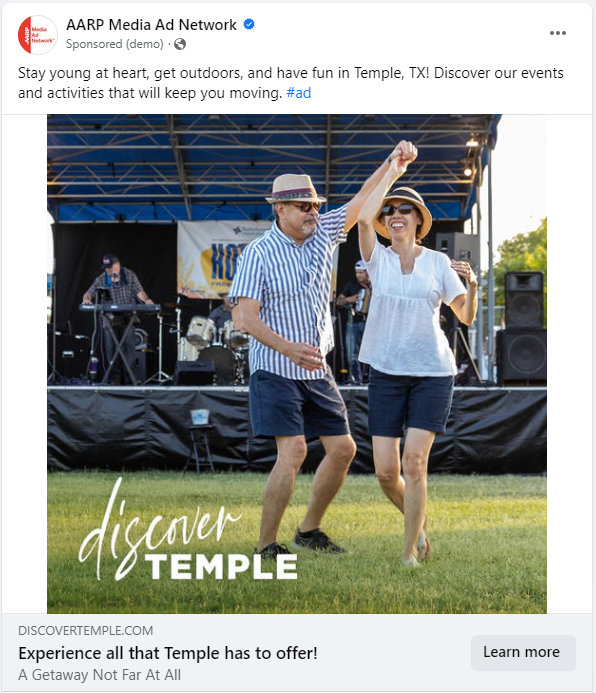 CREATIVE REQUIREMENTS: 
Image or video 
Text 
CTR 
Click through URL 
Maximum of 2 versions 

LAUNCH LEAD TIME: Creative materials due 4 weeks prior to start date
10
MAIN MENU
Digital: AARP.org packages
DETAILS: AARP.org is the digital gateway to travelers 40+ (includes GenX and Boomers)

COST: 
Small Package: $3,500 over a maximum of two months (318K Impressions)
Medium Package: $5,000 can be spread over your choice of months (454K Impressions)
Large Package: $10,000 can be spread over your choice of months (909K Impressions)
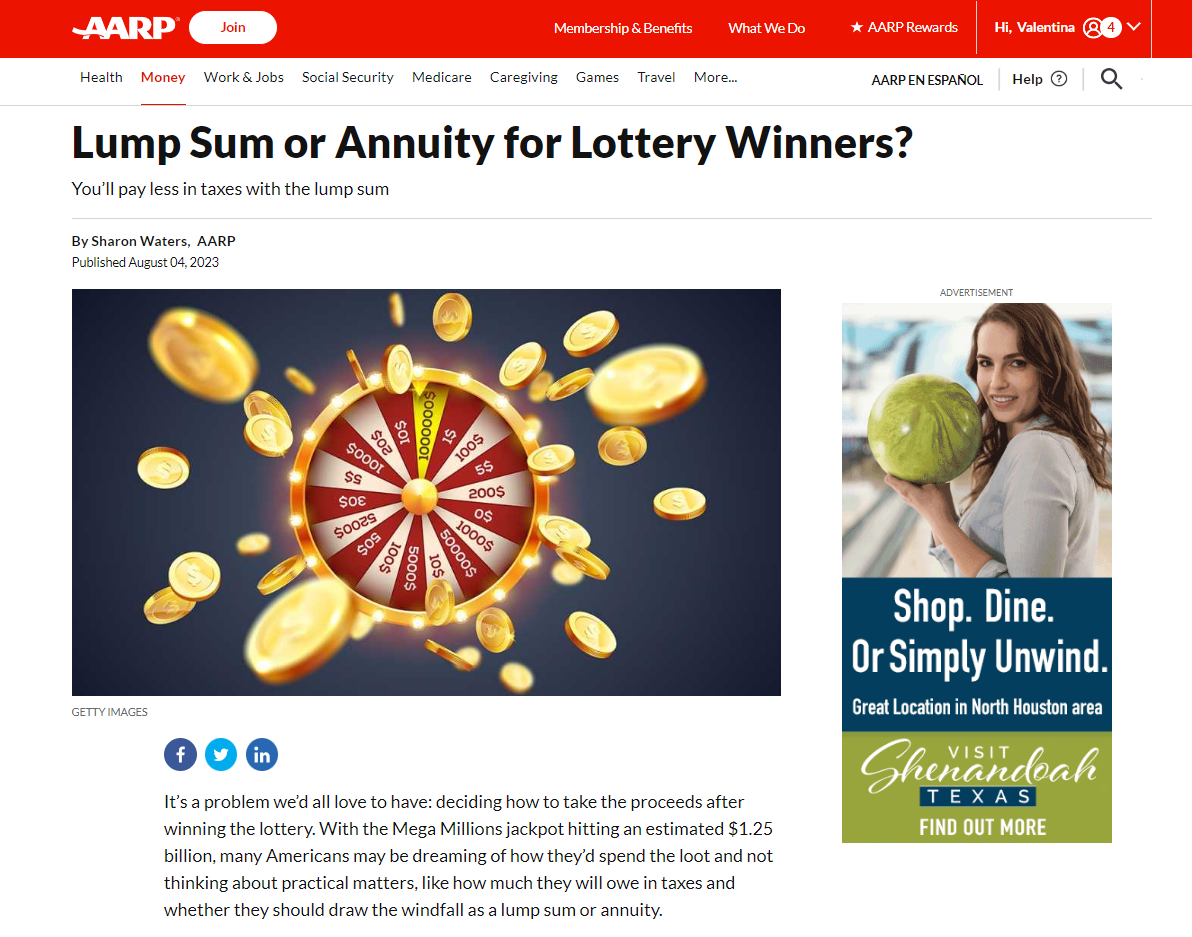 11
MAIN MENU
Digital: AARP.org packages (cont.)
AVAILABILITY: Unlimited

CREATIVE REQUIREMENTS: 
300x250 
300x600 
Click through URL 
Maximum 3 creatives 

LAUNCH LEAD TIME: Creative materials due 4 weeks prior to start date
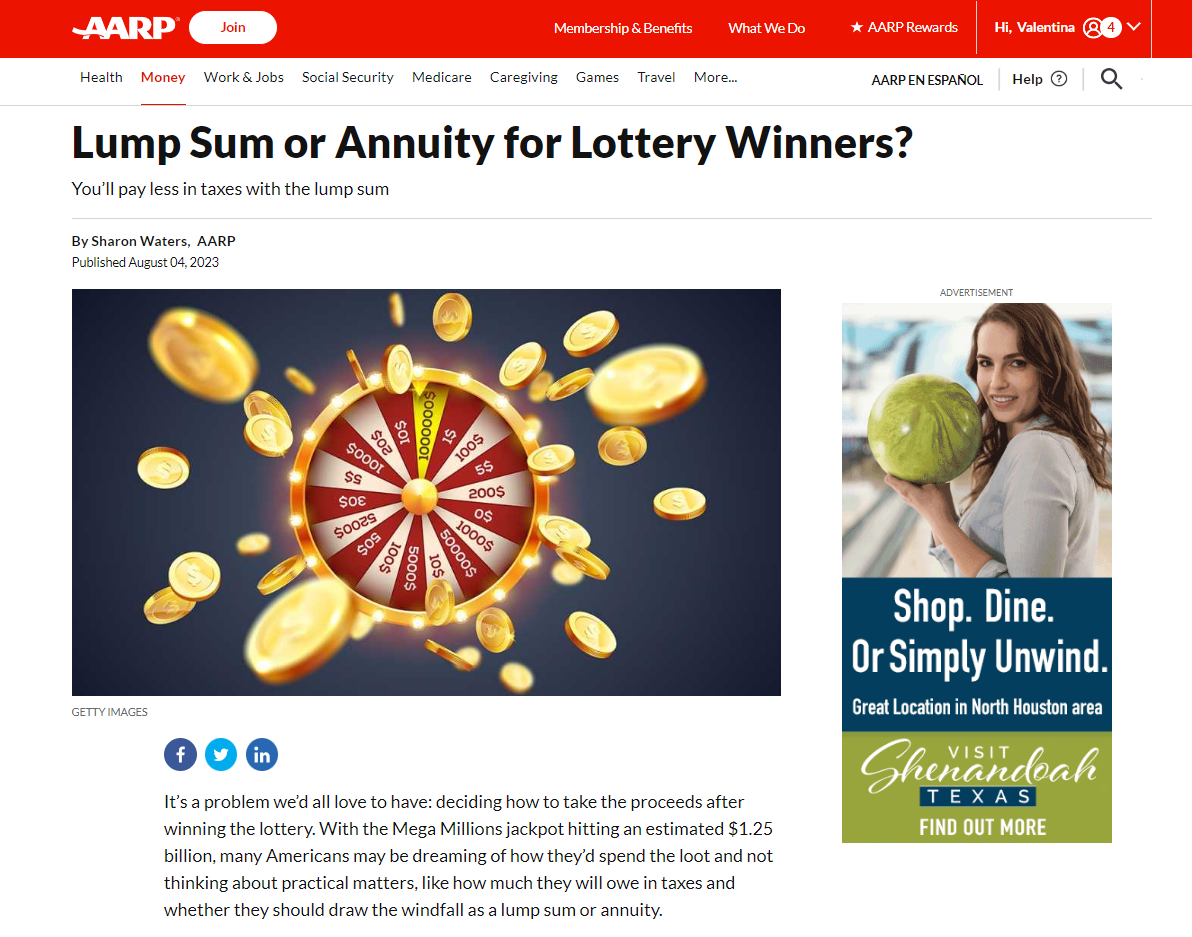 12
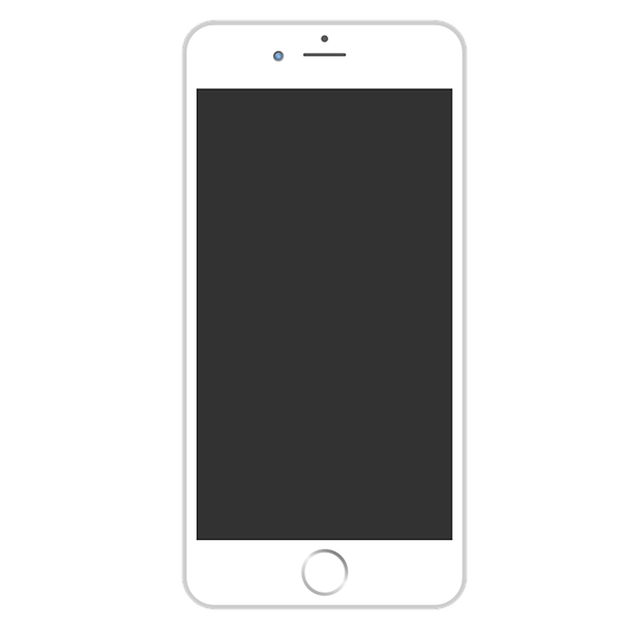 MAIN MENU
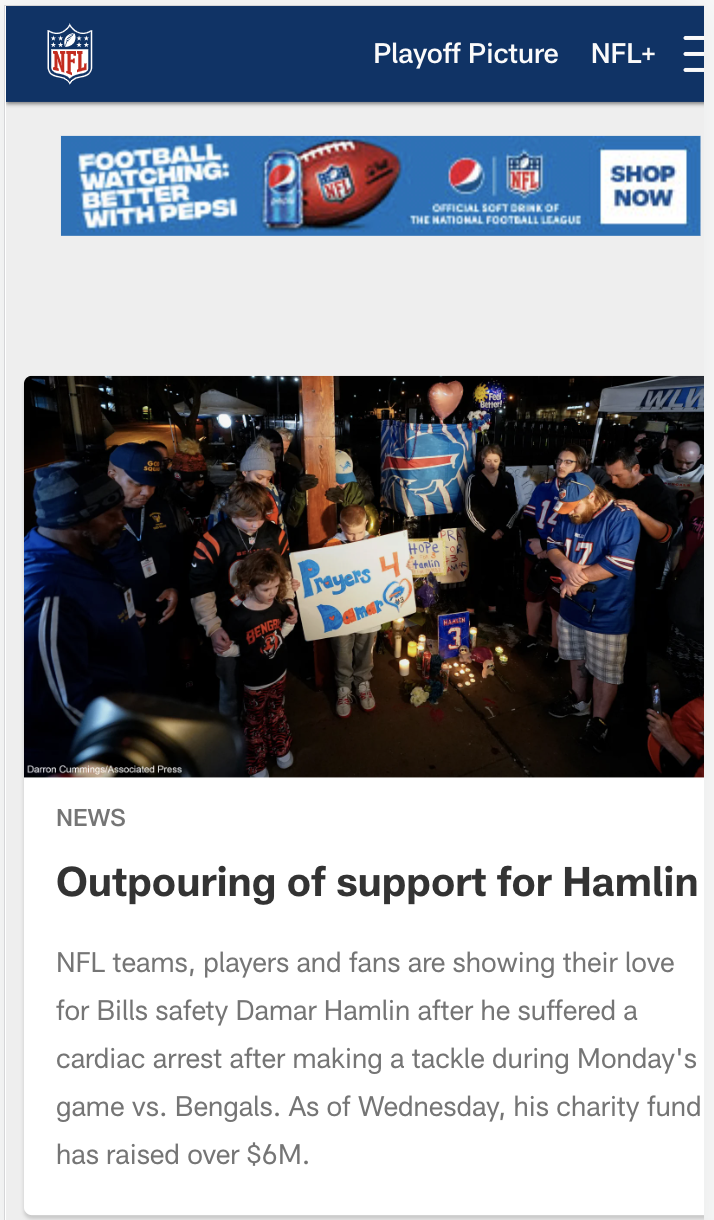 Digital: Texas Data Warehouse
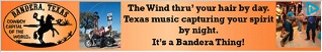 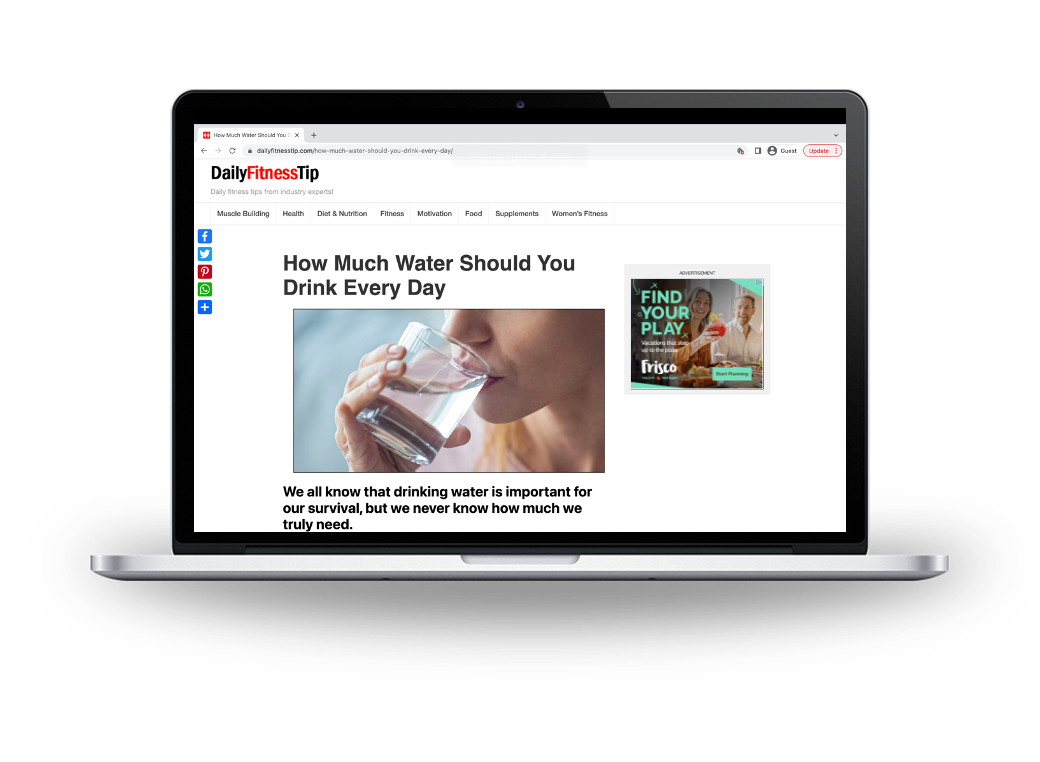 DETAILS: Custom retargeting program based off visitors to TravelTexas.com and our paid media buy

COST: $500/month minimum (No minimum number of months)

AVAILABILITY: Unlimited
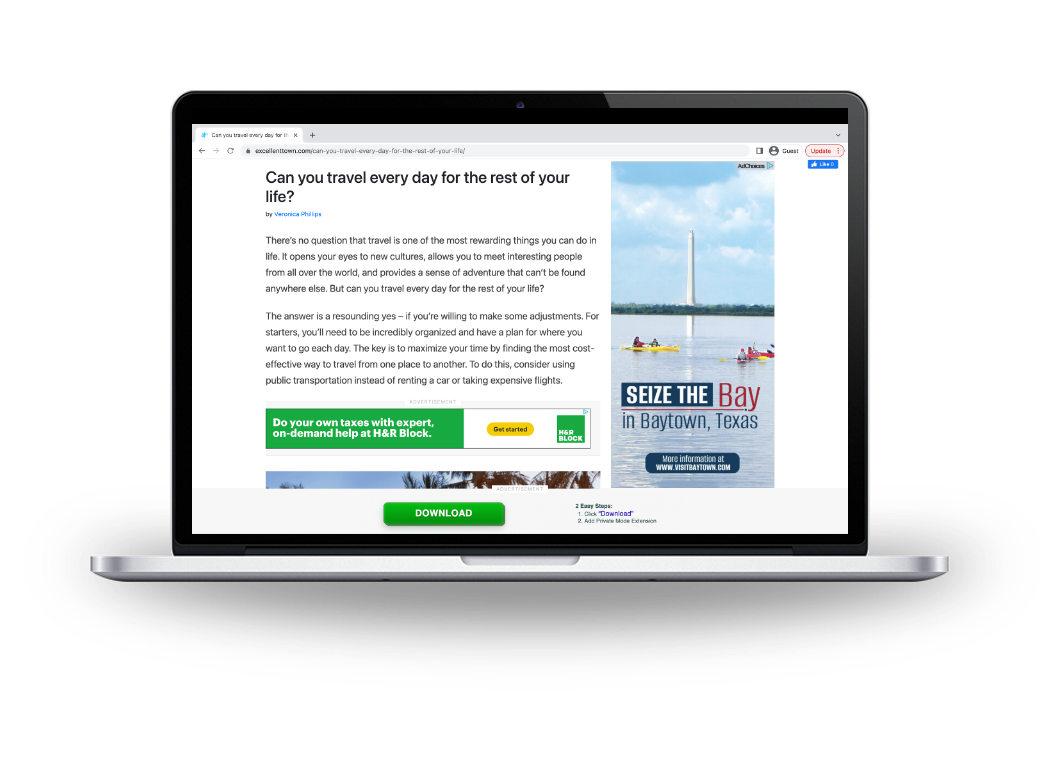 13
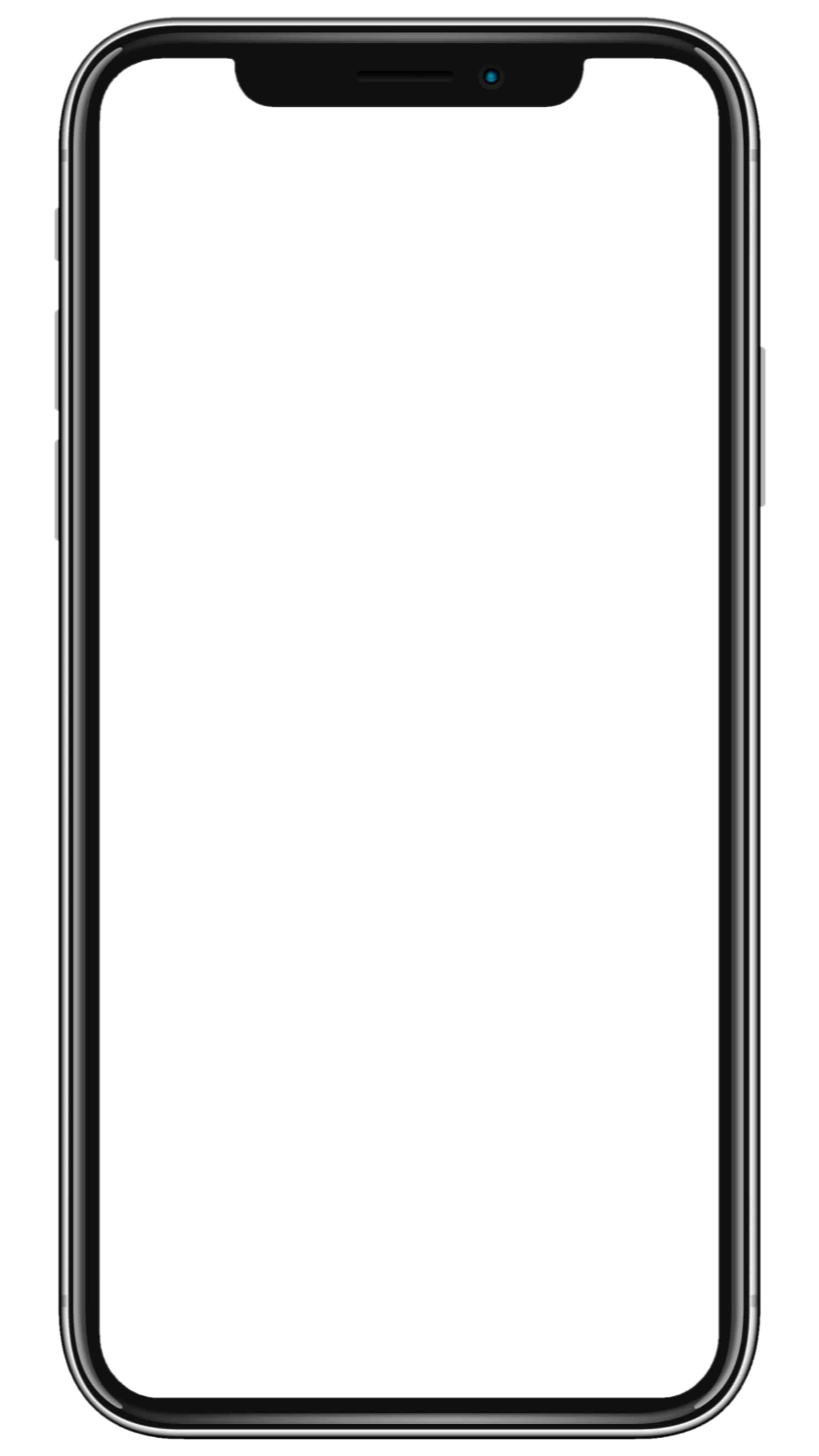 Millennial Target Demographic
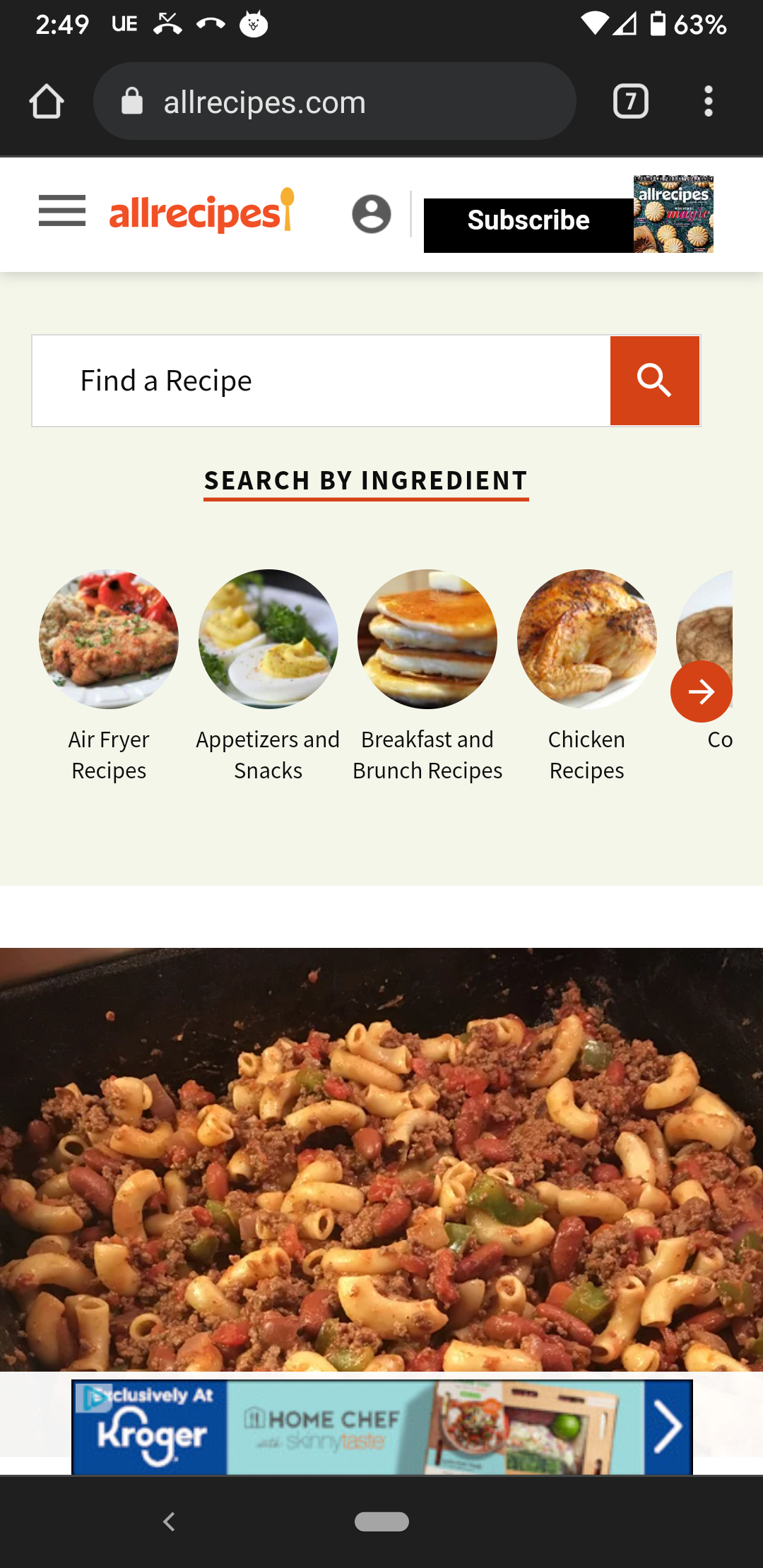 MAIN MENU
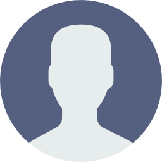 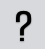 What is our Texas Data Warehouse?
Visit website and engage with Trip Builder
Watched video through Discovery
served banner on Thrillist
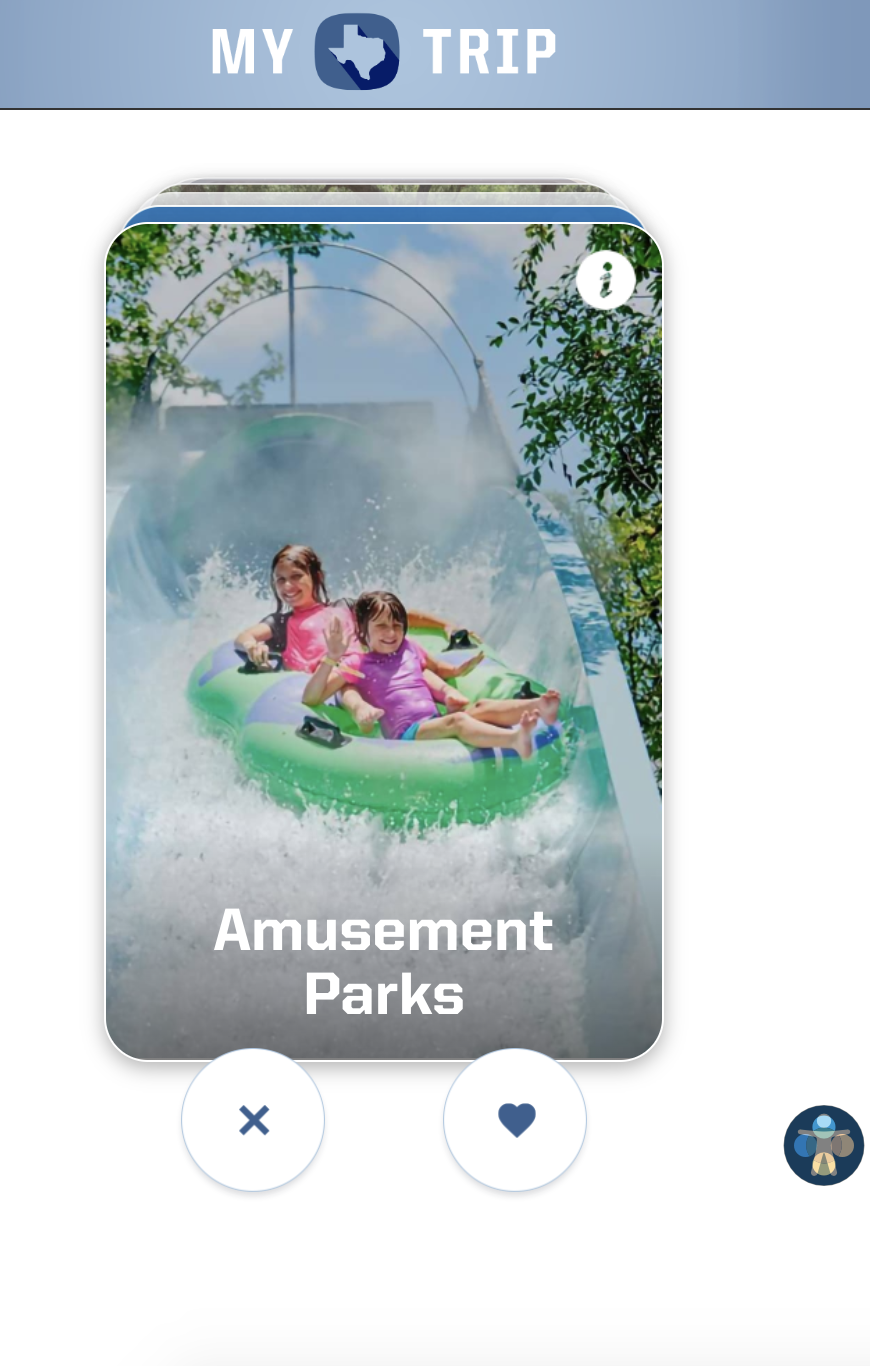 Targeting is based on impression pixels from Travel Texas’s paid media buy along with retargeting pixels placed on Travel Texas
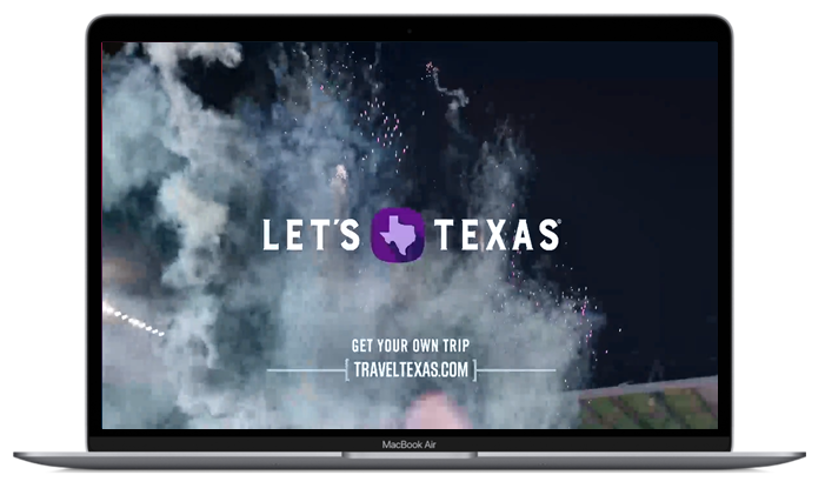 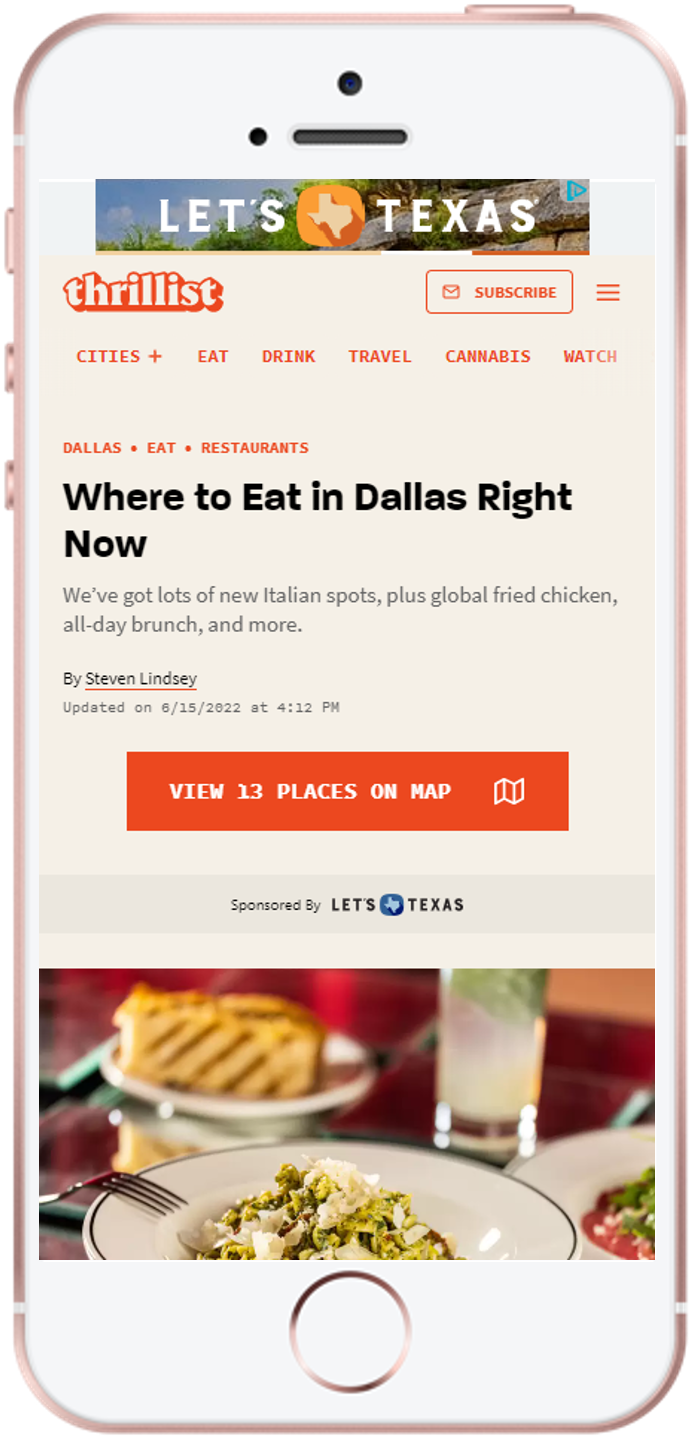 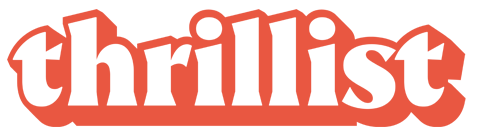 14
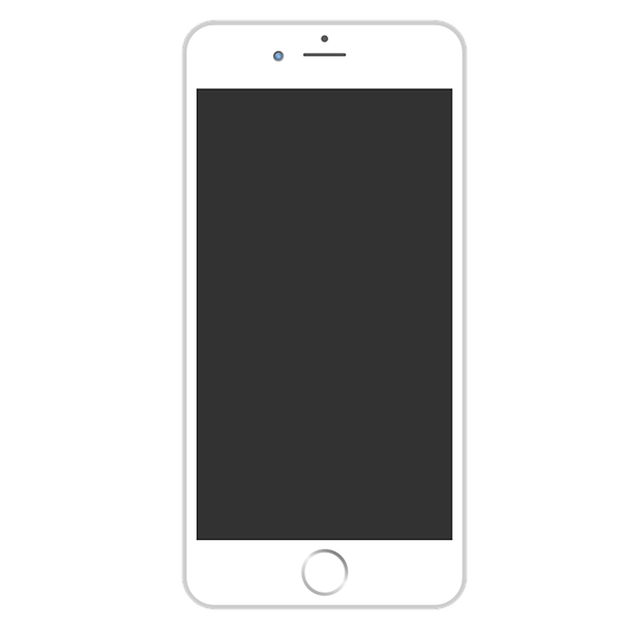 MAIN MENU
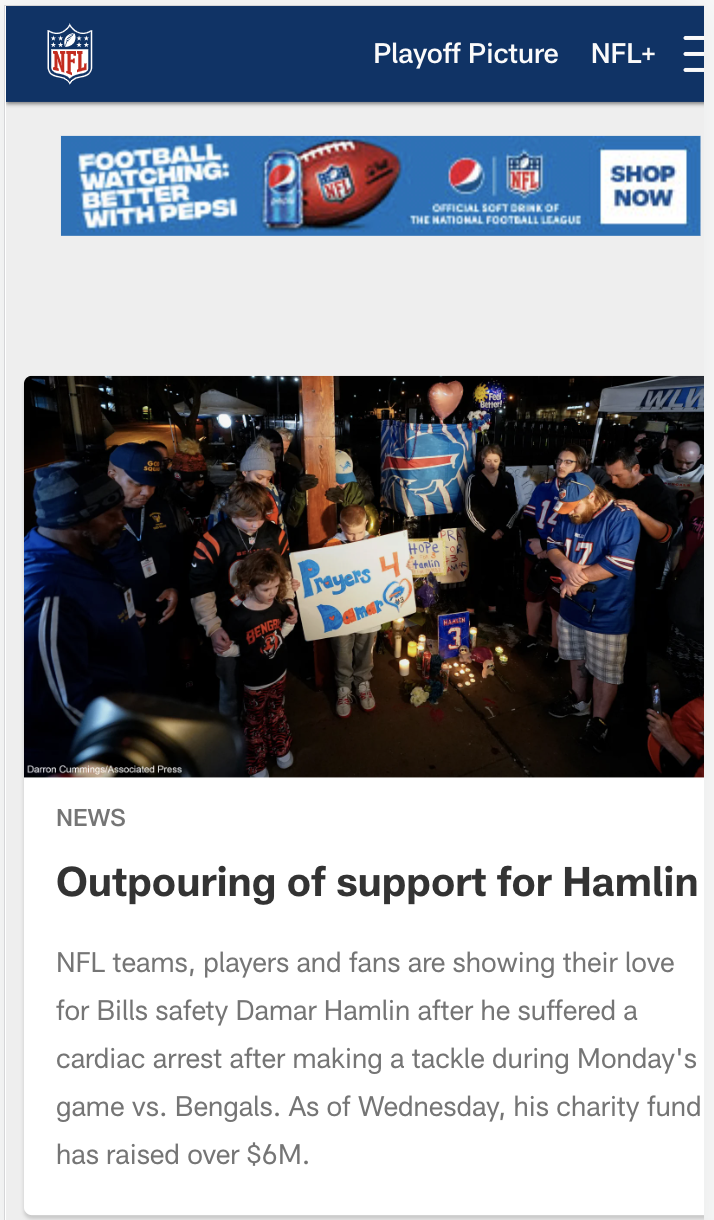 Digital: Texas Data Warehouse (cont.)
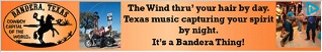 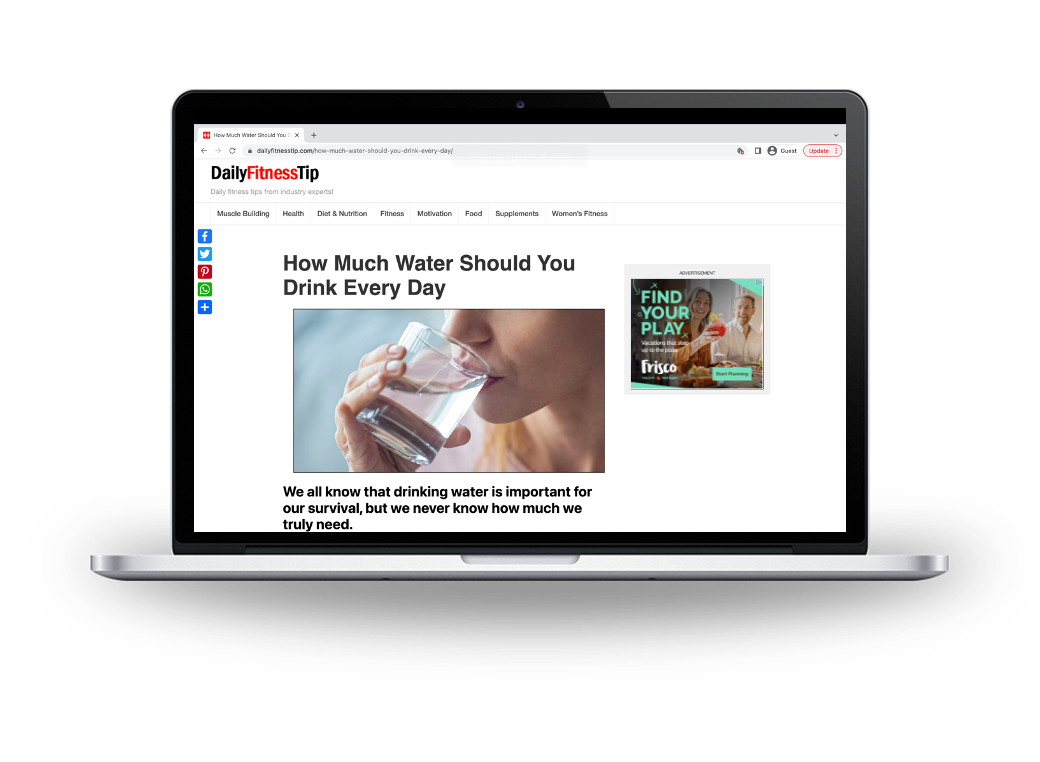 CREATIVE REQUIREMENTS: 
Ad Sizes: 160x600, 300x250, 300x600, 728x90, 320x50
Click through URL 
Minimum 3 ad sizes 
Maximum of 3 versions 

LAUNCH LEAD TIME: Creative materials due 4 weeks prior to start date
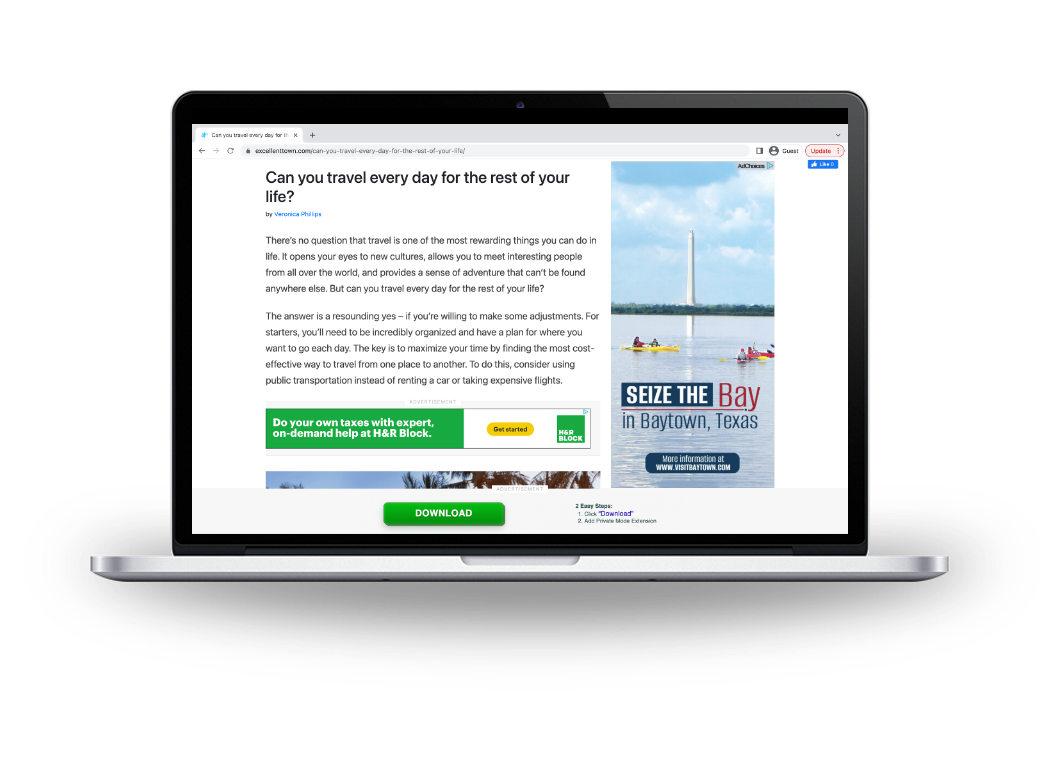 *0.40% CTR Benchmark
15
MAIN MENU
Data Warehouse targeting options
Available impressions will predominately be outside of Texas to align with the state’s paid media efforts. 
In-state availability will be case by case.
16
MAIN MENU
Digital: Texas Data Warehouse
17
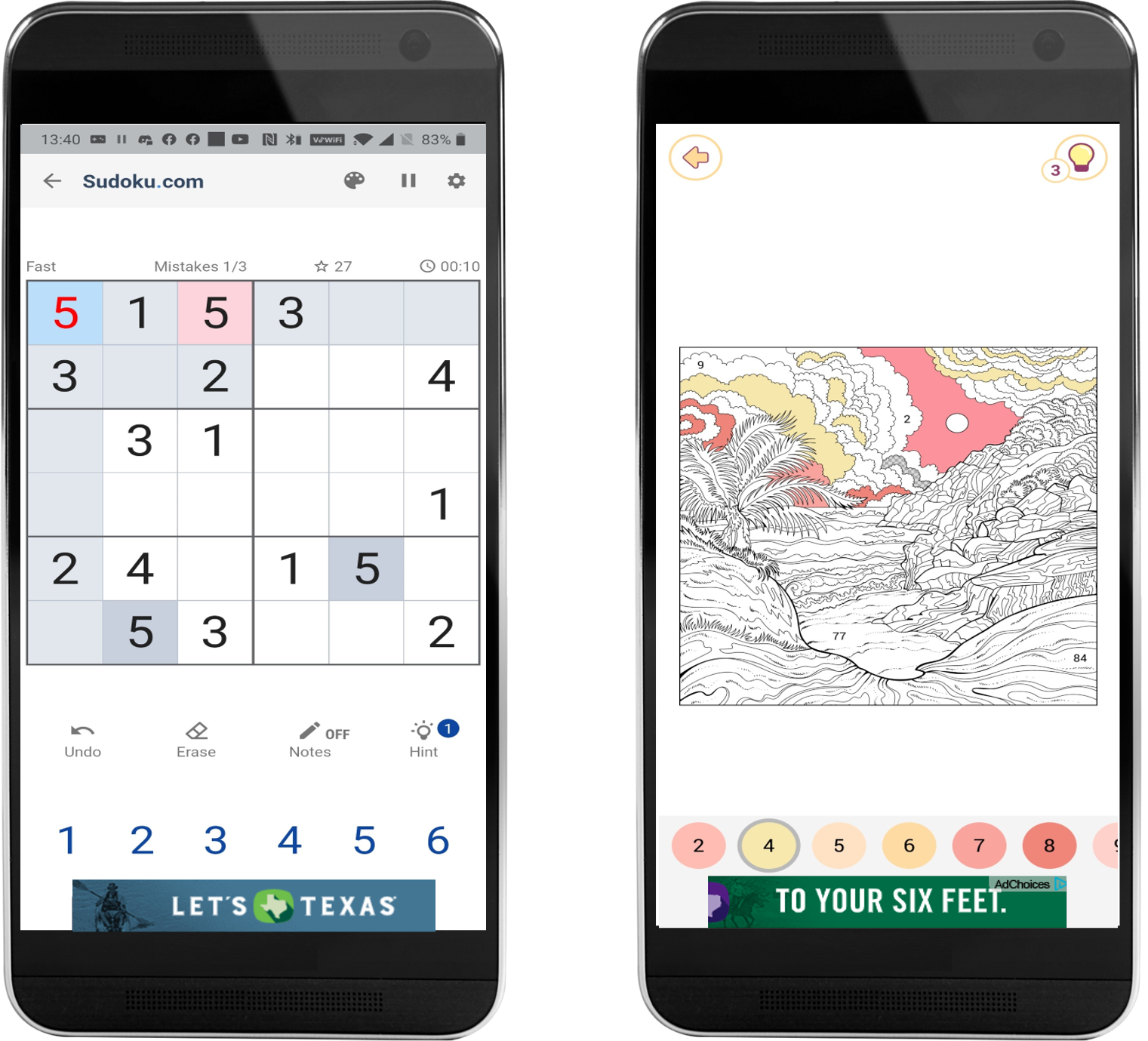 MAIN MENU
Digital: Mobile speed targeting
DETAILS: Mobile ads are triggered based on user’s travel patterns of speed, distance, and hotel stop(s) showing they are roadtrippers

COST: $500/month minimum (No minimum number of months)

AVAILABILITY: Unlimited
For example purposes only
18
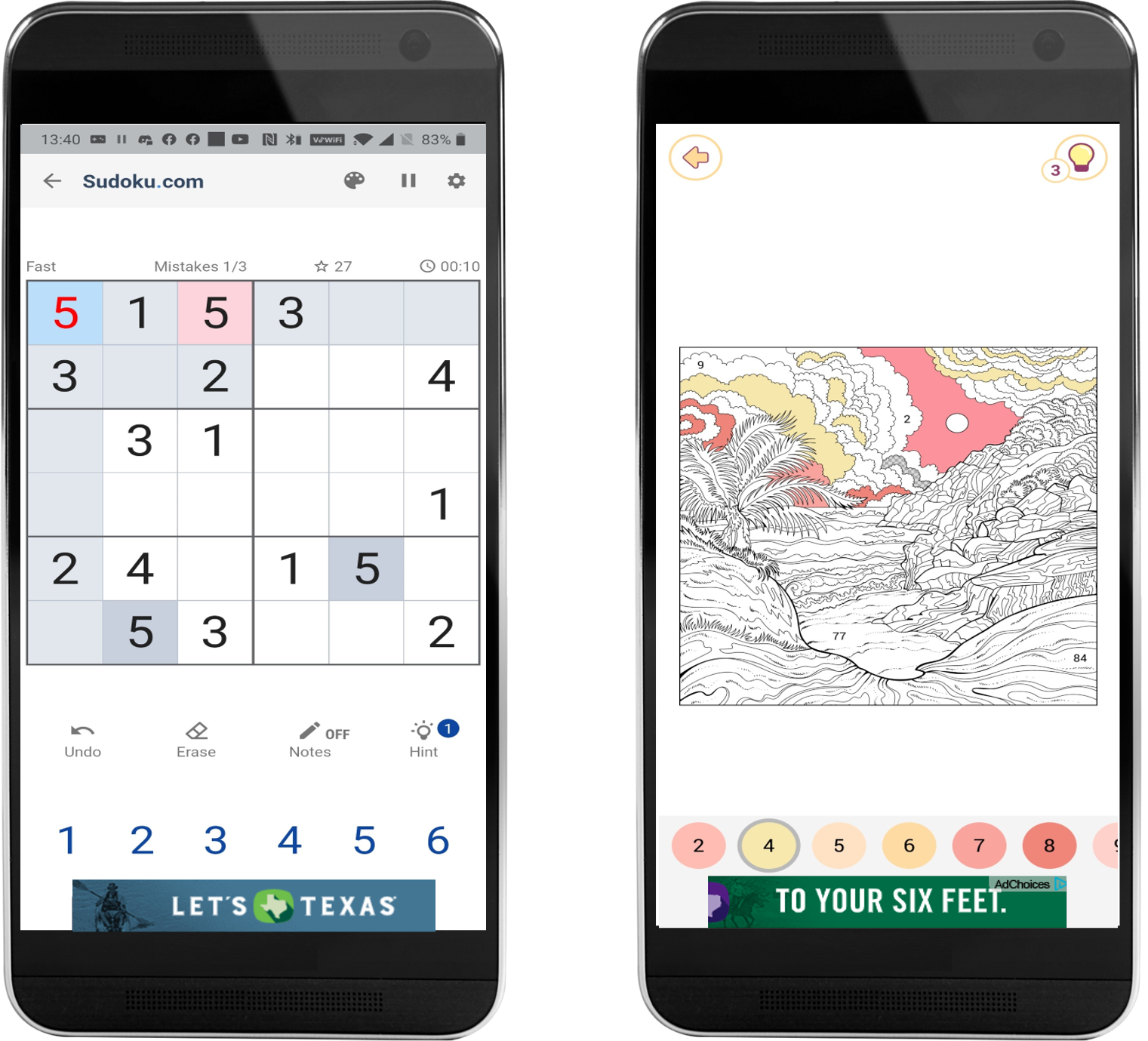 MAIN MENU
Digital: Mobile speed targeting
CREATIVE REQUIREMENTS: 
Ad Sizes: 320x50 
Click through URL 
Maximum of 3 versions 

LAUNCH LEAD TIME: Creative materials due 4 weeks prior to start date
For example purposes only
*0.07% CTR Benchmark
19
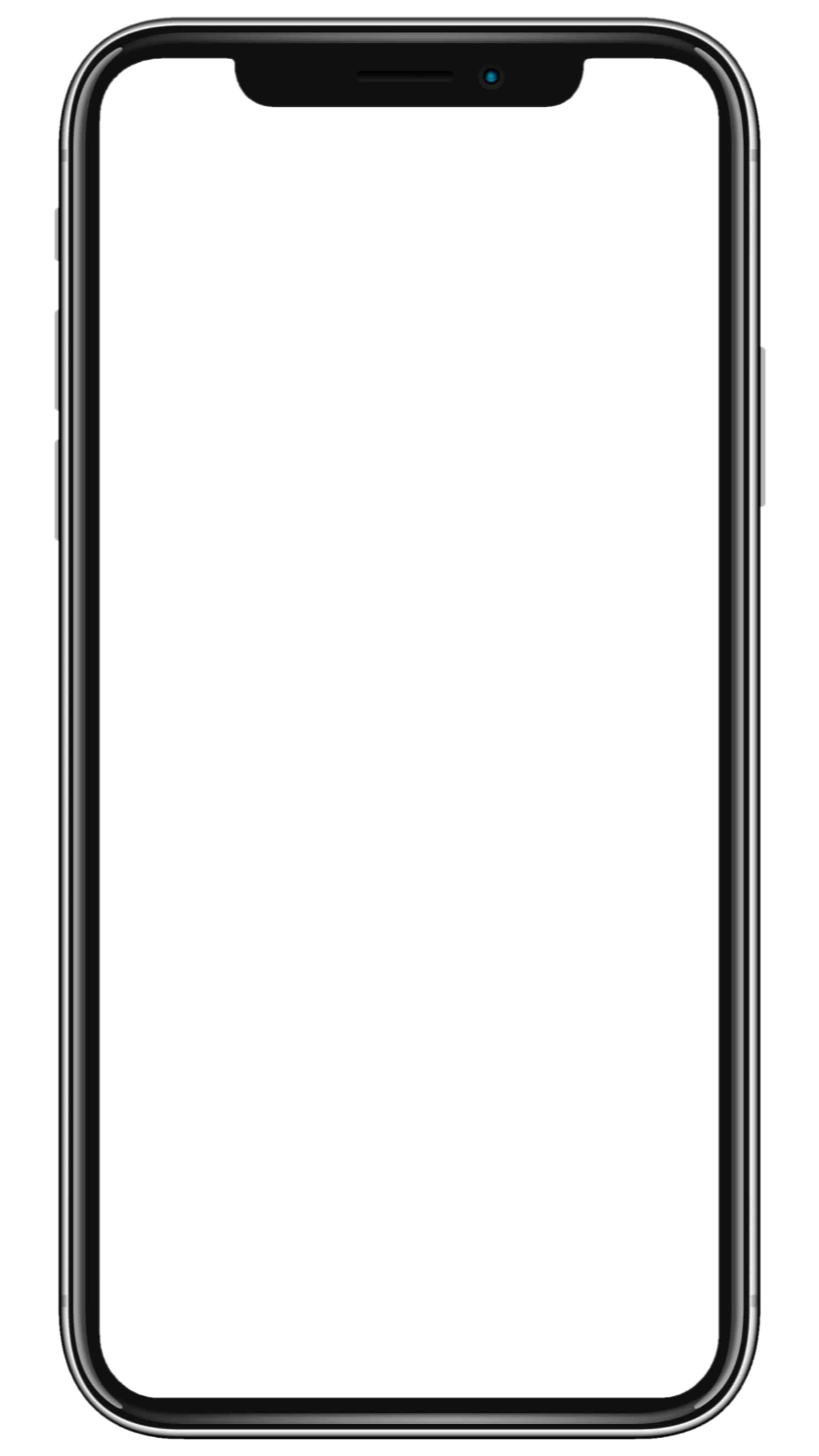 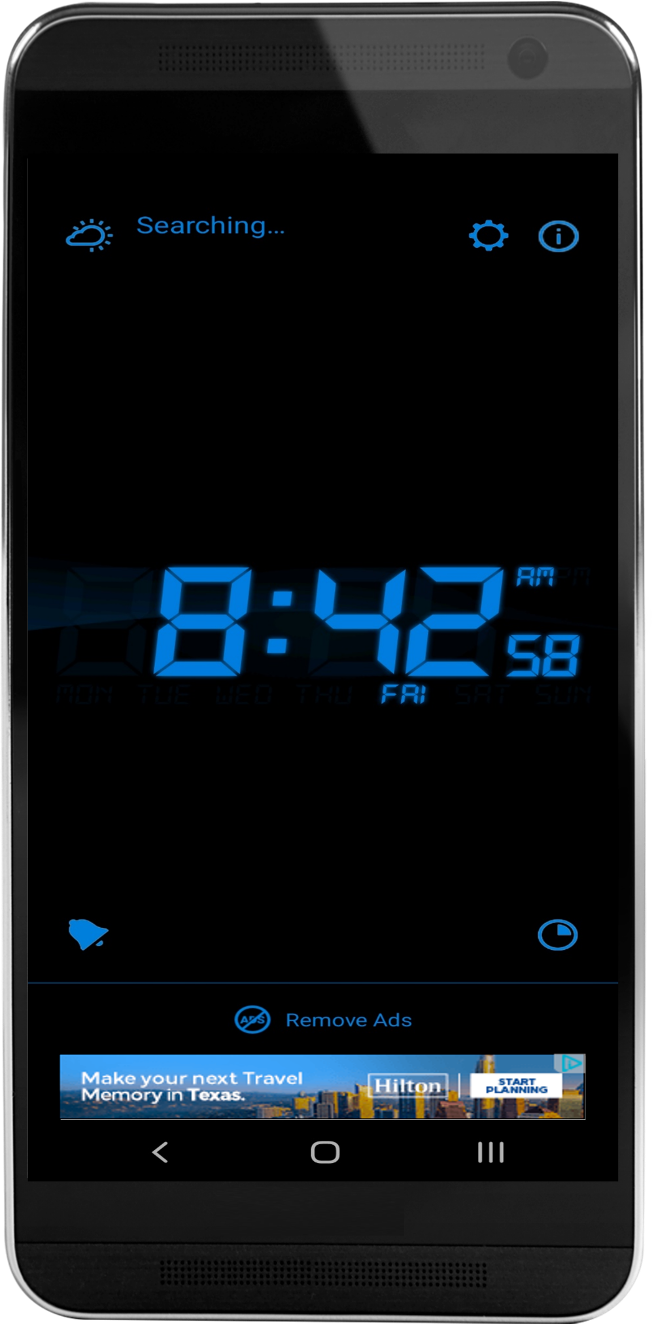 MAIN MENU
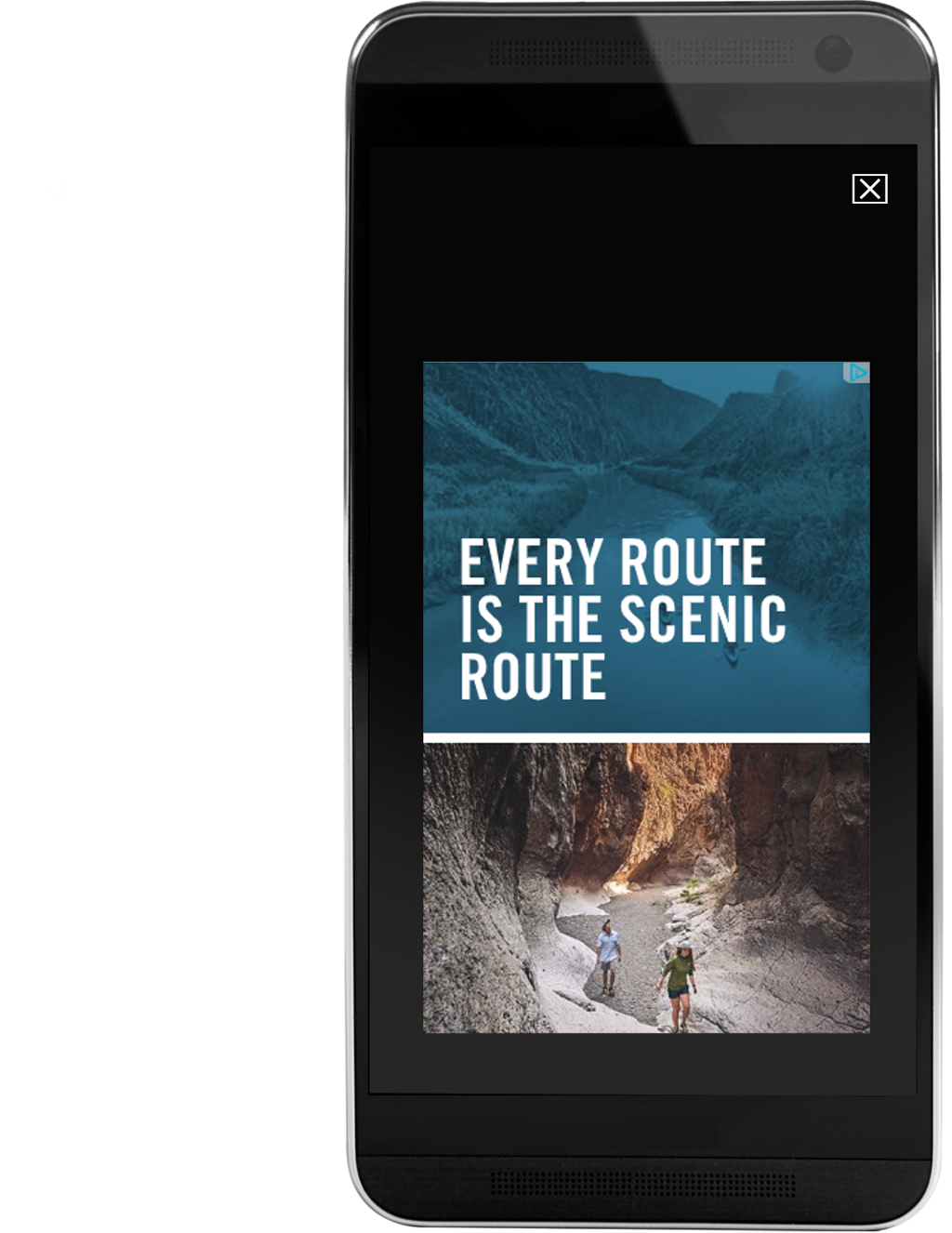 Digital: Mobile cost per click (CPC) ads
DETAILS: Media focused on driving clicks and traffic to your website through set CPC mobile display buy

COST: $500/month minimum (No minimum number of months)

AVAILABILITY: Unlimited
20
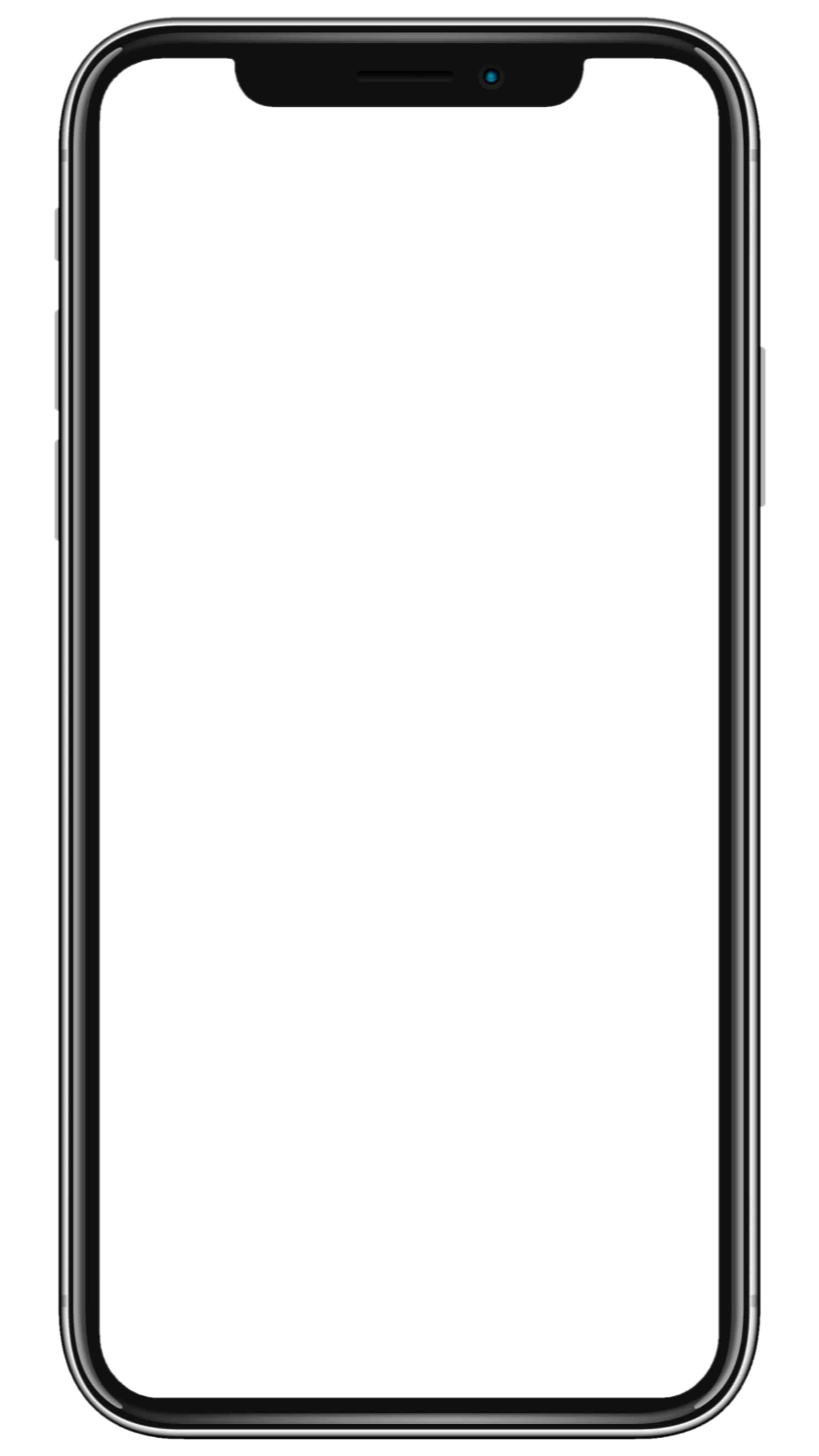 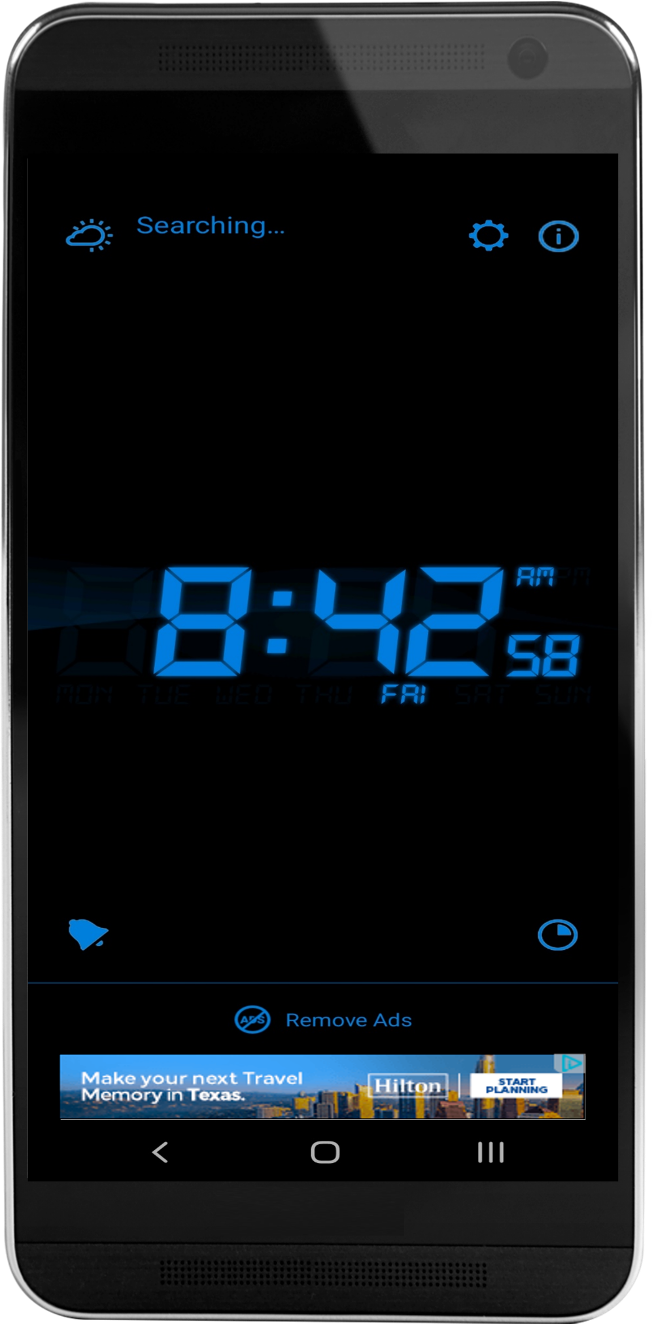 MAIN MENU
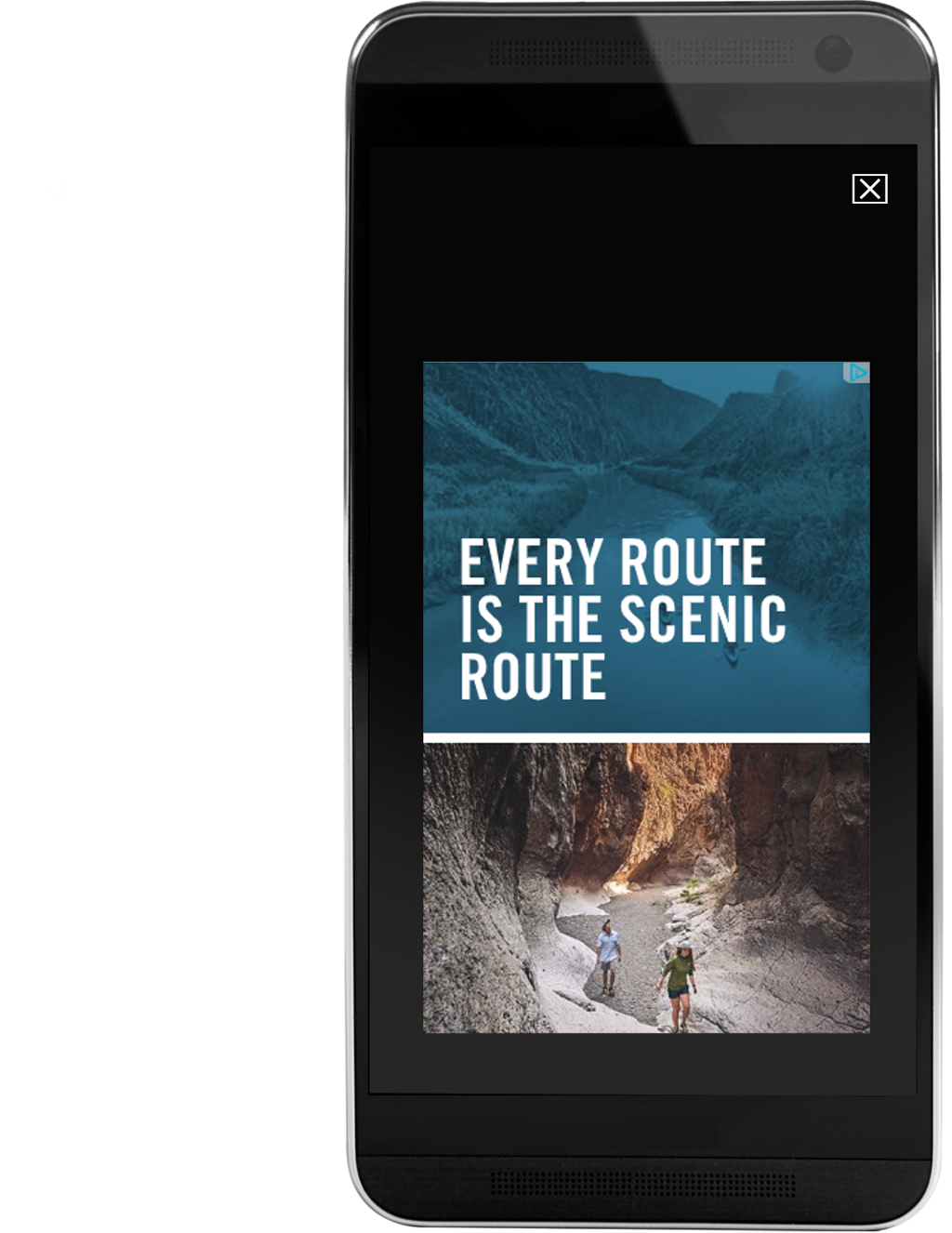 Digital: Mobile cost per click (CPC) ads
CREATIVE REQUIREMENTS: 
Ad Sizes: 320x50, 300x250, 320x480 
Click through URL 
Maximum of 3 versions 

LAUNCH LEAD TIME: Creative materials due 4 weeks prior to start date
*0.30% CTR Benchmark
21
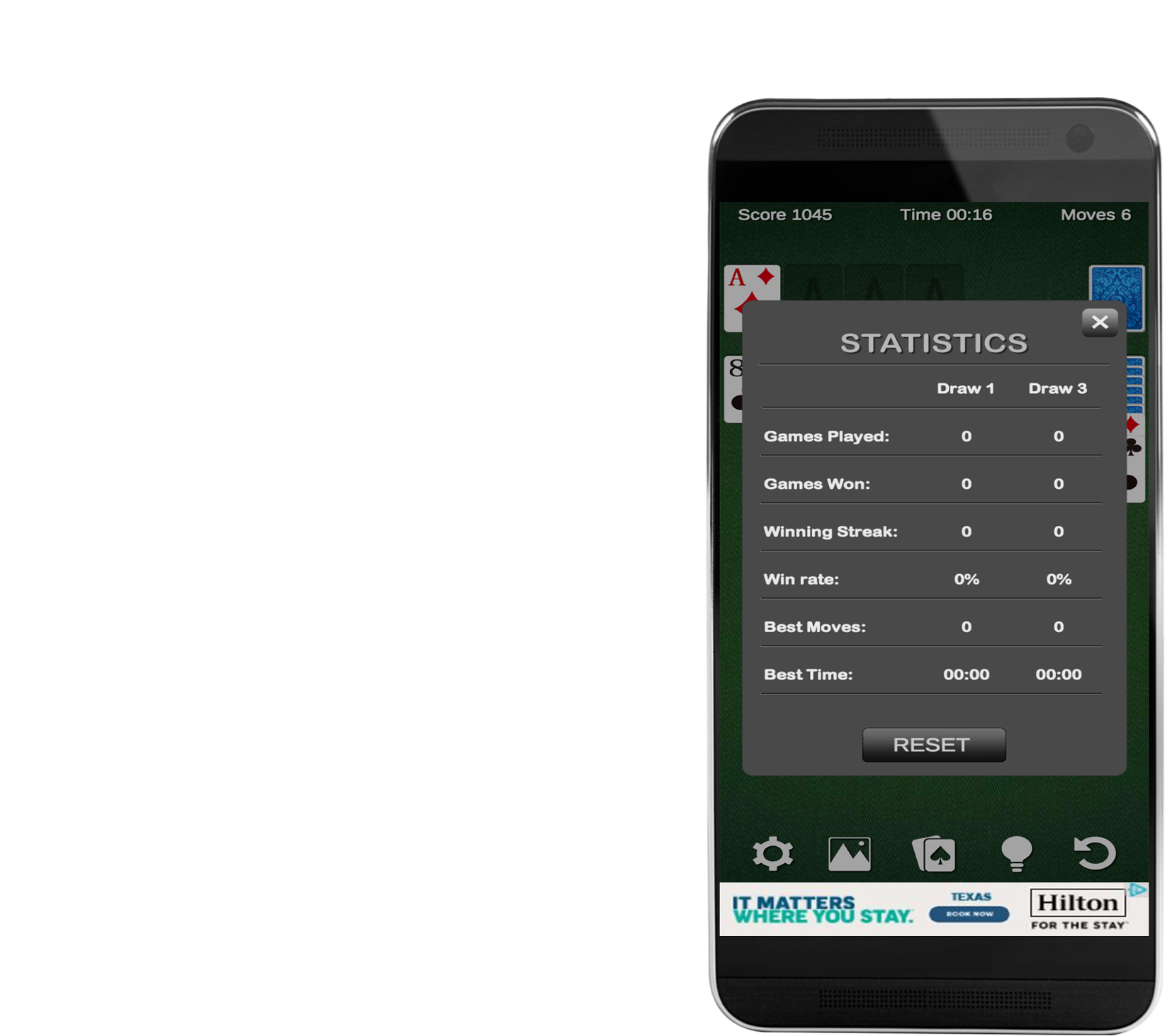 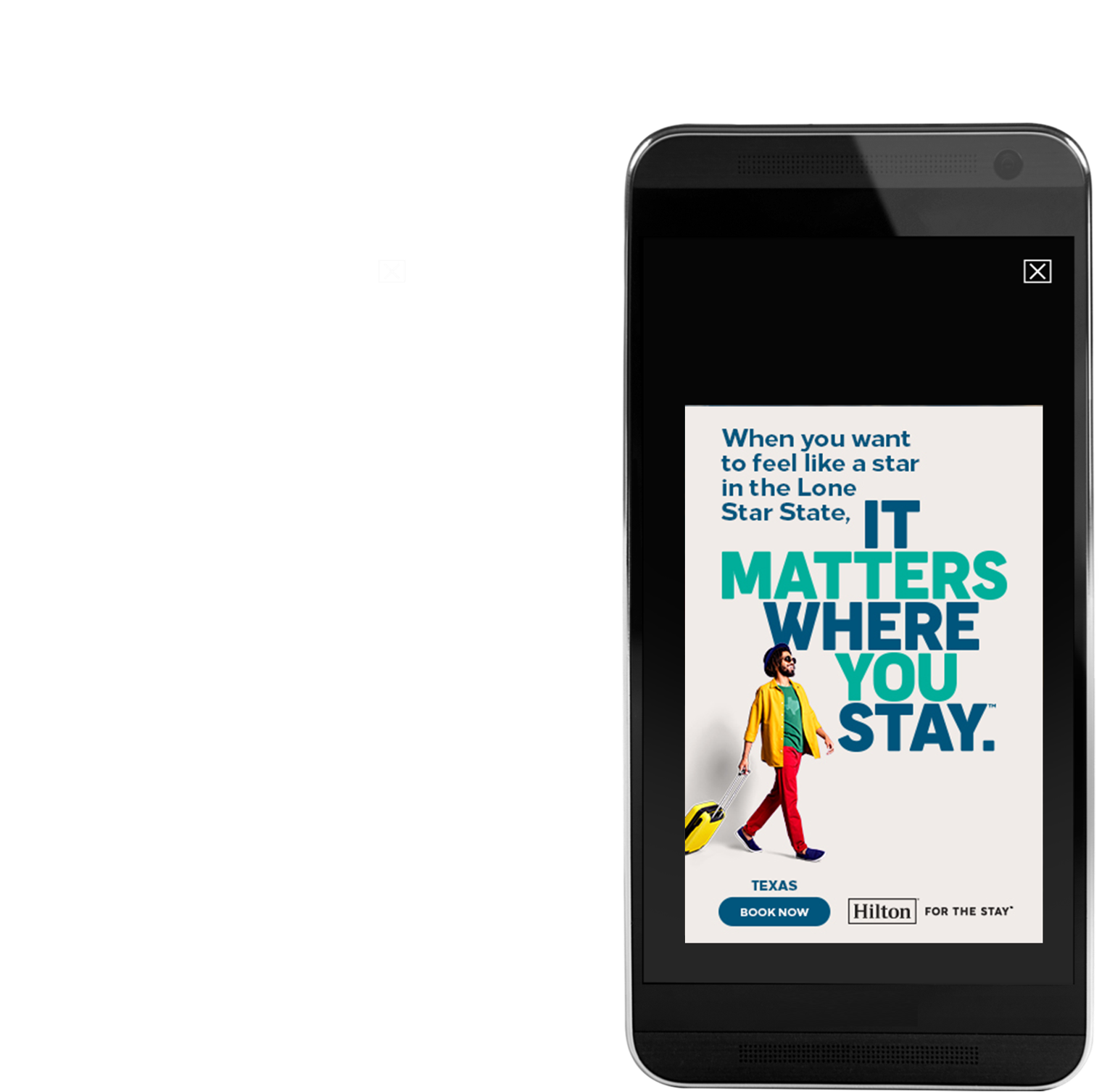 MAIN MENU
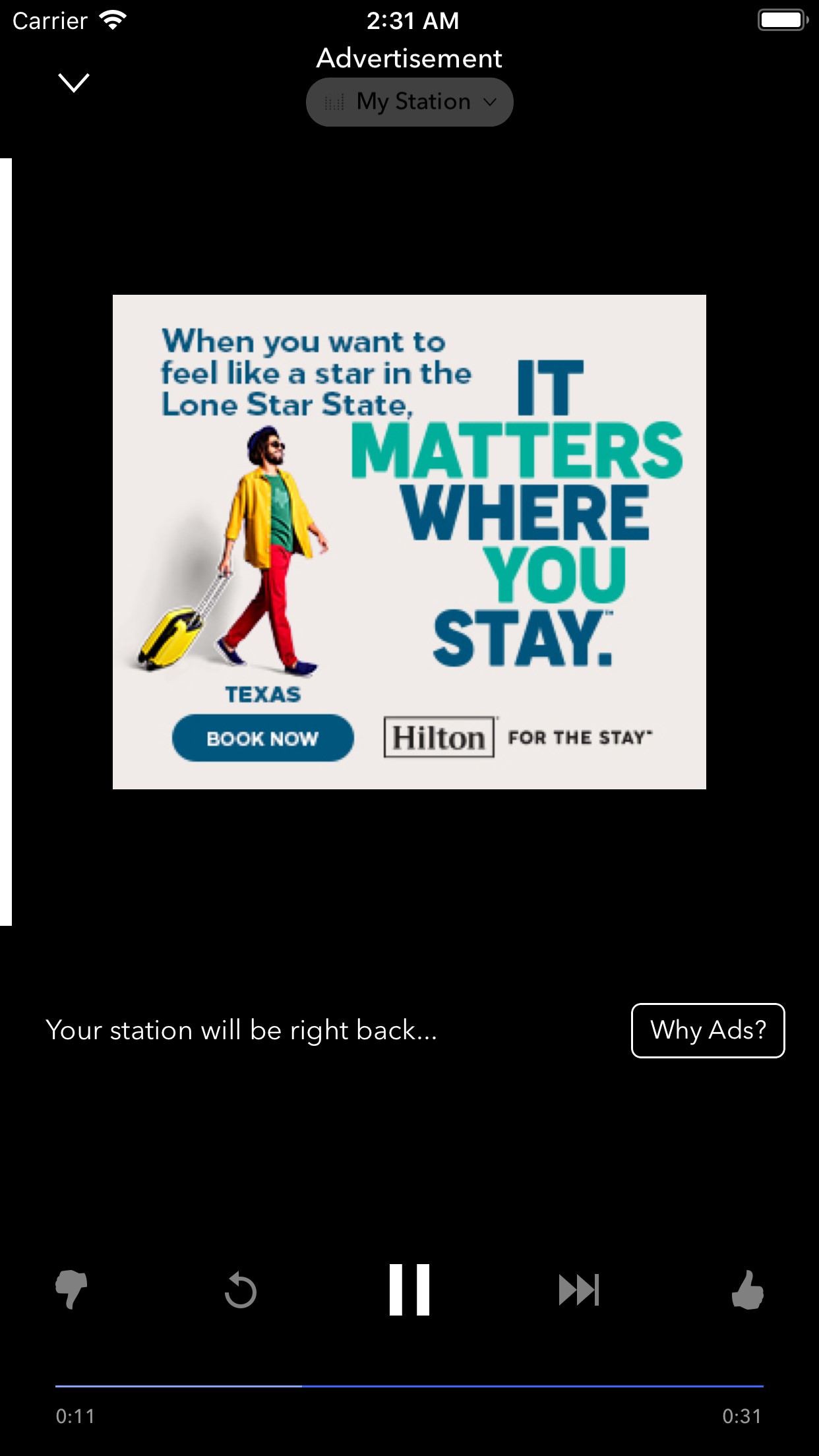 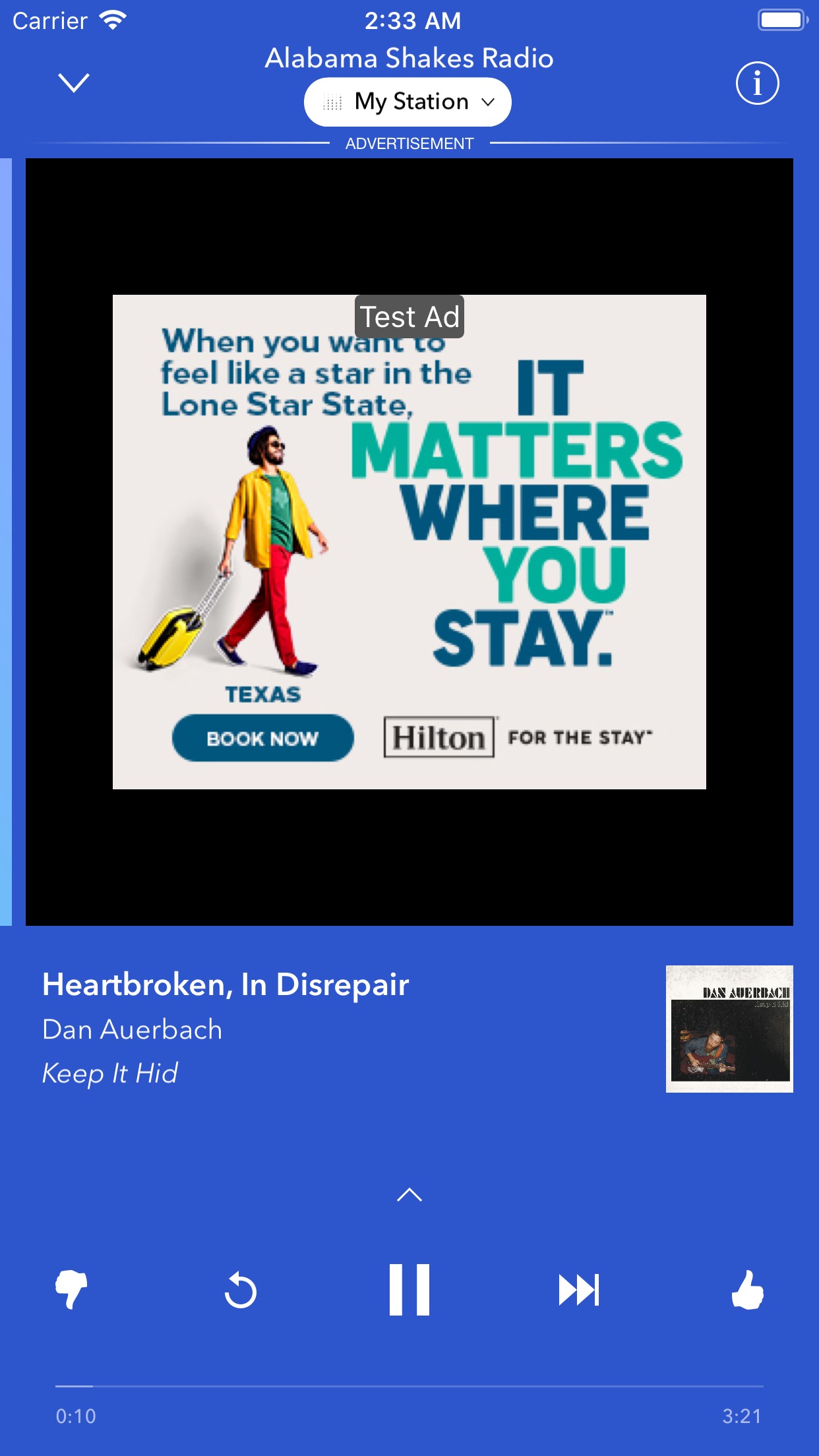 Audio: Low cost streaming audio
DETAILS: Custom audio content across multiple offerings leveraging Texas’s spend for reduced CPMs

COST: $1,000/product minimum (No minimum number of months)
Products Offered: 
Sirius XM Podcast Network 
Mobile Streaming 
Cross Device Display 
Car Play Streaming
22
MAIN MENU
Audio: Low cost streaming audio
SIRIUS XM PODCAST NETWORK 
Cost efficient way to execute podcast campaigns. Content is available wherever the consumer decides to consumer their podcast content
CROSS DEVICE DISPLAY   
Drive user action through display ads that are served based on user-interaction so you reach a leaned-in listener
CARPLAY AUDIO
Drive user action through display ads that are served based on user-interaction so you reach a leaned-in listener
MOBILE STREAMING  
Streaming audio ads showcased across premium inventory sources of Pandora and SoundCloud
23
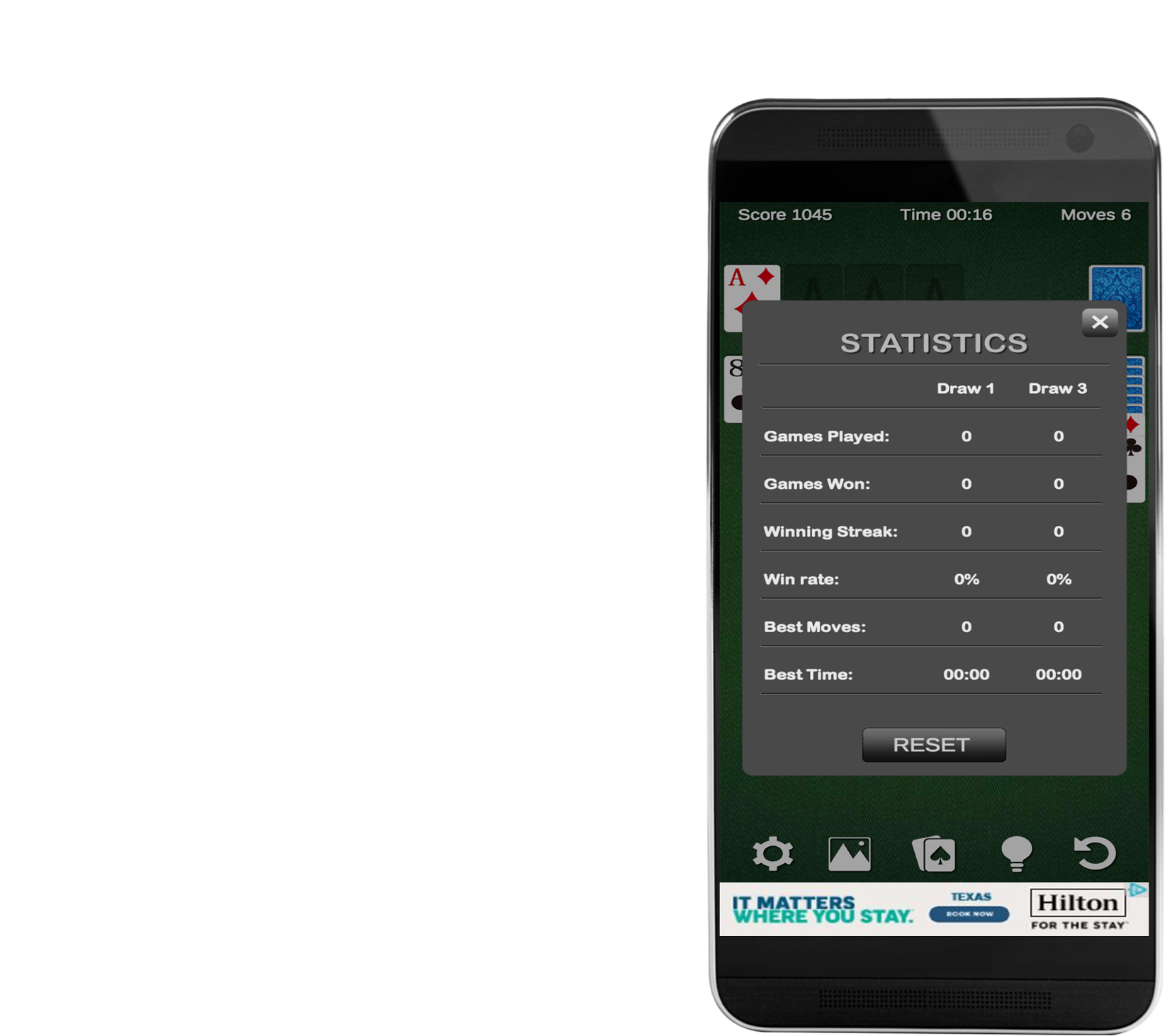 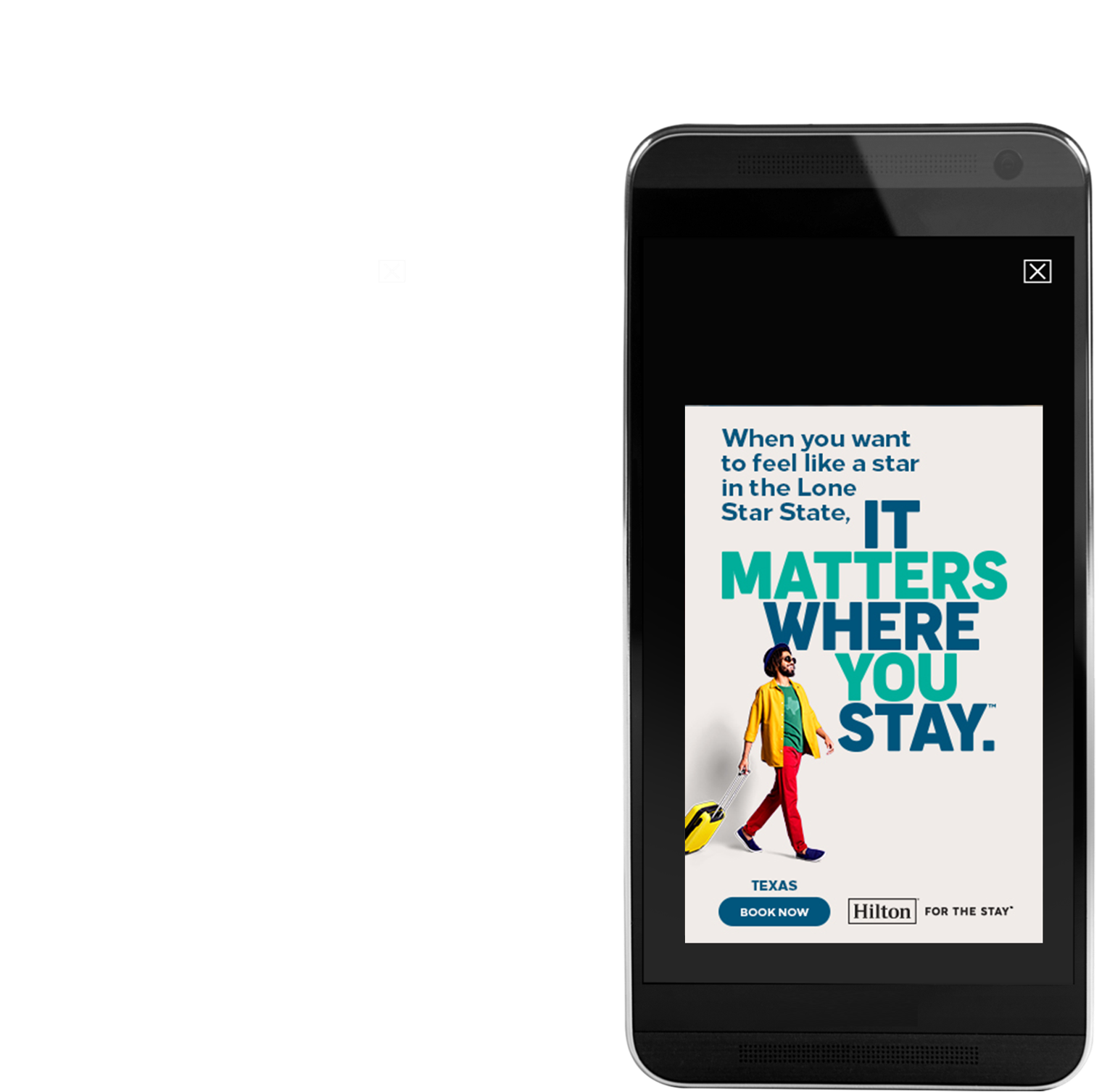 MAIN MENU
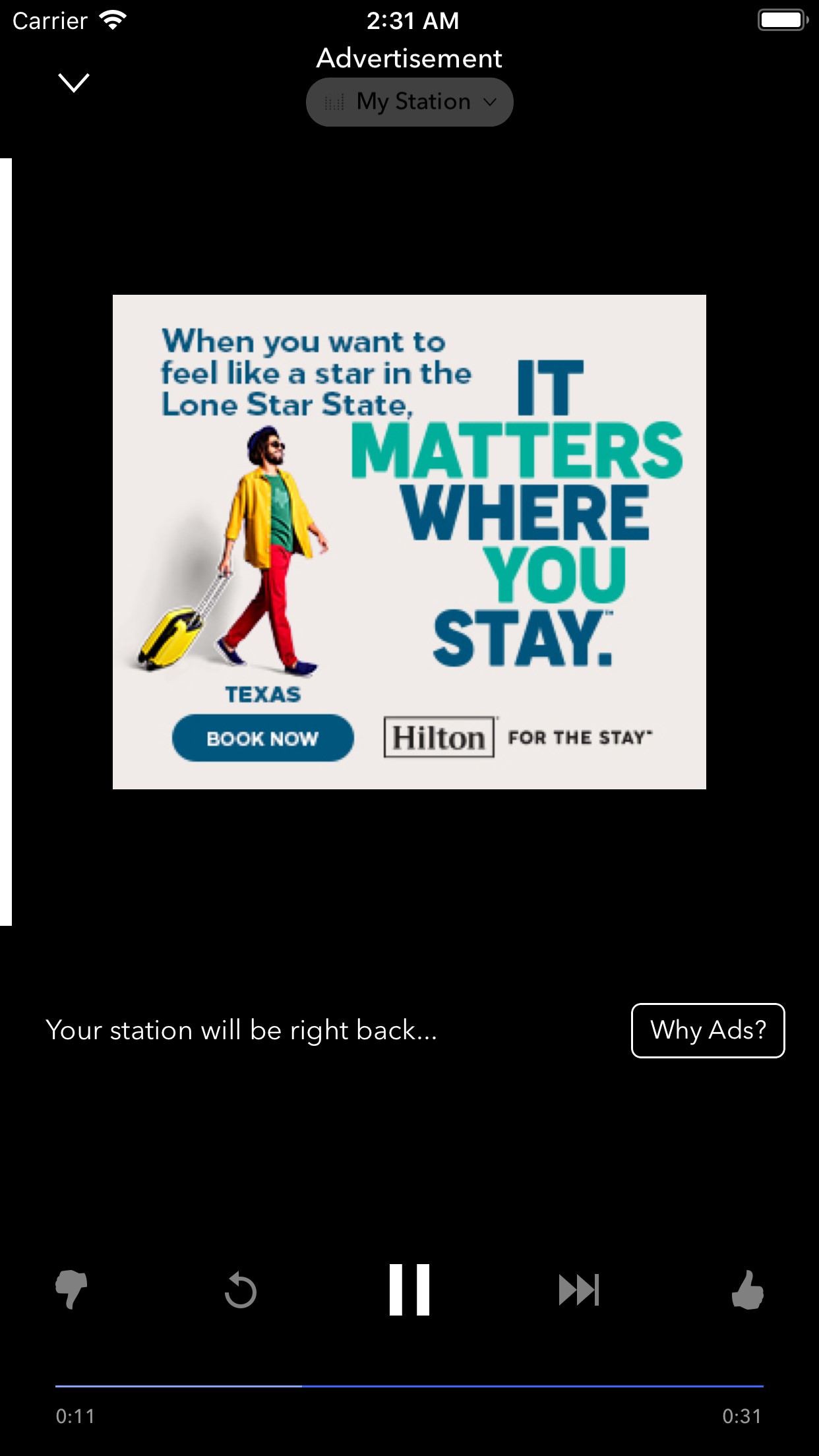 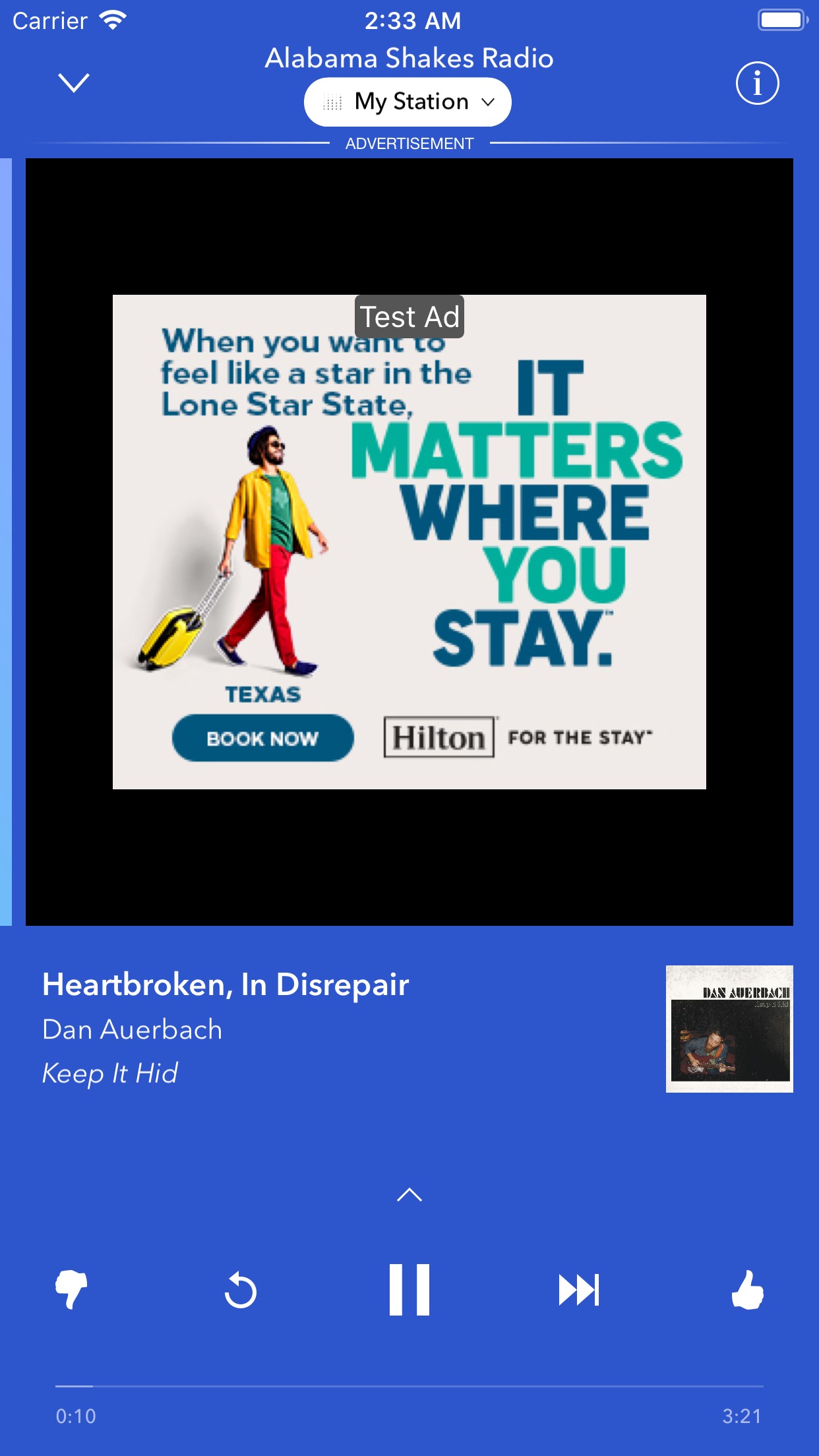 Audio: Low cost streaming audio
AVAILABILITY: Unlimited

CREATIVE REQUIREMENTS: 
30s audio spot 300x250 companion ad 
Click through URL 
Pandora can record 1 script if needed 

LAUNCH LEAD TIME: Creative materials due 4 weeks prior to start date
*0.18% CTR for companion banners. Audio placements are not clickable
24
MAIN MENU
Video: Target travel intenders through OLV
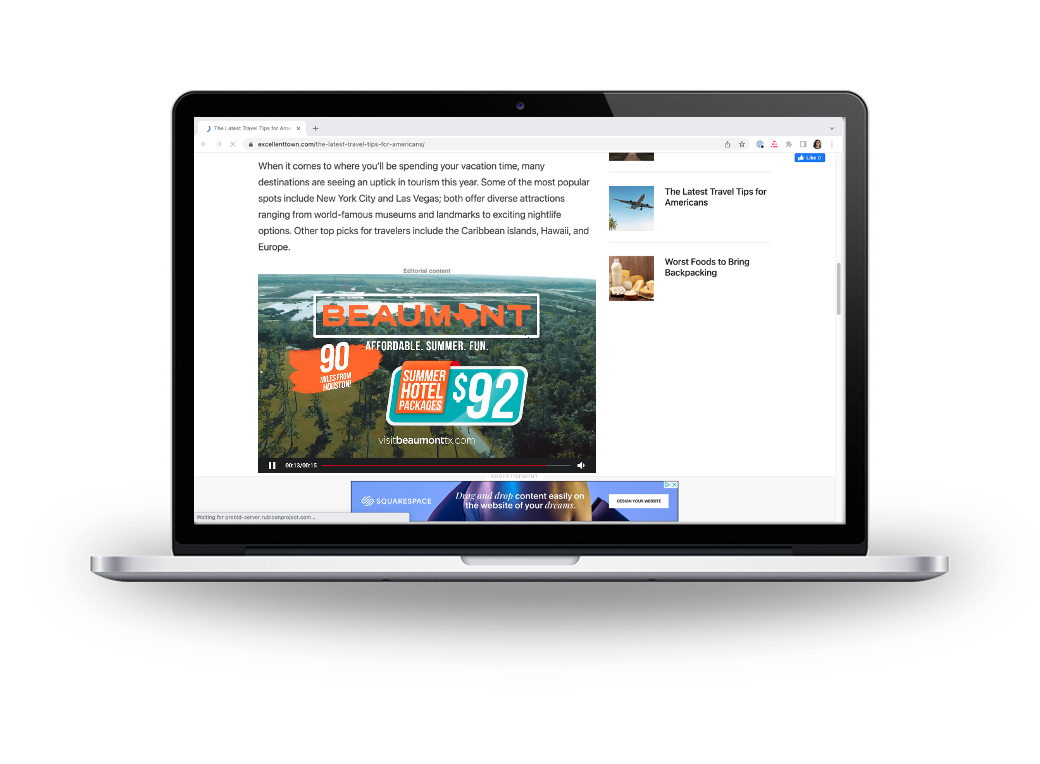 DETAILS: :15s or :30s online video (OLV) ads on desktop and mobile devices targeting travel intenders

COST: $2,000/month minimum (No minimum number of months)
AVAILABILITY: Unlimited
25
MAIN MENU
Video: Target travel intenders through OLV
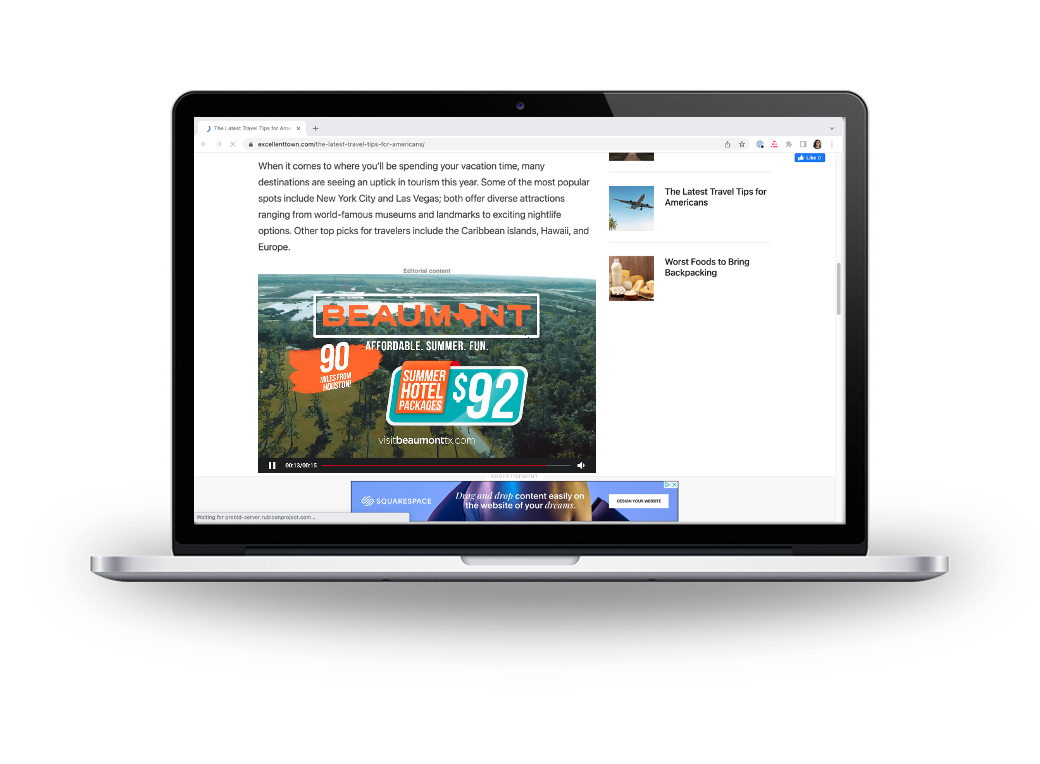 CREATIVE REQUIREMENTS: 
:15s or :30s horizontal video 
Click through URL 
Maximum 2 Creatives

LAUNCH LEAD TIME: Creative materials due 4 weeks prior to start date
*63% VCR Benchmark
1.67% CTR Benchmark
26
MAIN MENU
Video: Reach CTV viewers
DETAILS: :15s or :30s ads running on CTV/FEP (Full Episode Player)

COST: 
Tier 1: $1,000/month (34K impressions)
Tier 2: $2,500/month (86K impressions)
Tier 3: $5,000/month (172K impressions)
AVAILABILITY: Unlimited
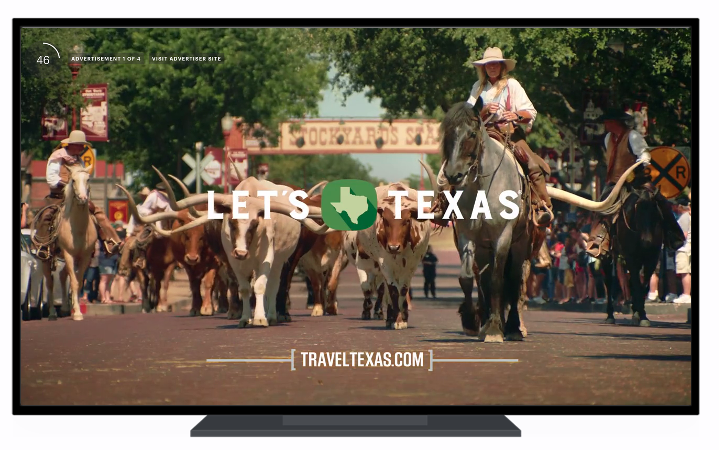 27
MAIN MENU
Video: Reach CTV viewers
CREATIVE REQUIREMENTS: 
:15s or :30s horizontal video 
Click through URL 
Maximum 2 Creatives

LAUNCH LEAD TIME: Creative materials due 4 weeks prior to start date
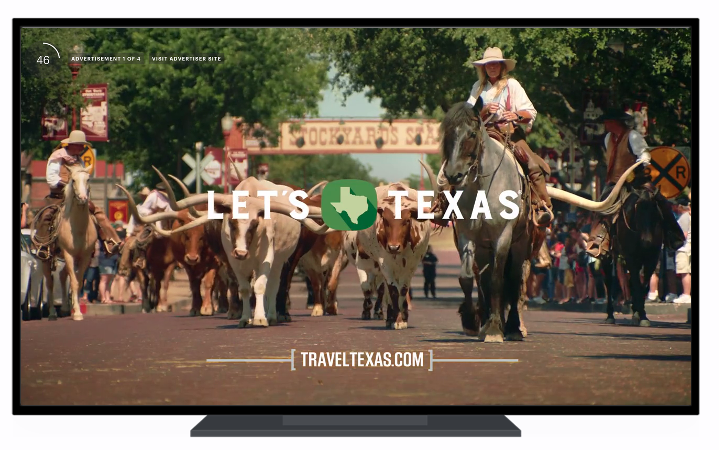 *99% VCR Benchmark
28
MAIN MENU
Content: CultureMap Promoted Articles
DETAILS: Custom article with cross-platform promotion through CM’s Travel category, Daily Digest newsletter, plus CM’s Facebook and Twitter

COST: 
$7,250 per article

Articles will run across all five CultureMap markets (Austin, Dallas, Fort Worth, Houston, and San Antonio)

Article repromotion: PENDING
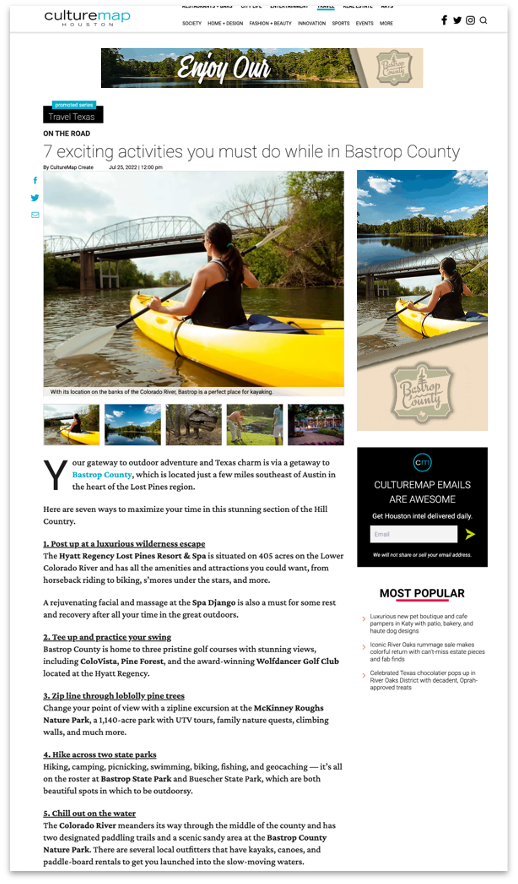 29
MAIN MENU
Content: CultureMap Promoted Articles
CREATIVE REQUIREMENTS: 
Completed Content Brief 
At least 1 high-res horizontal image 
Click through URL 

CREATIVE (OPTIONAL): 
Banner ad sizes: 728x90, 300x600, 300x250, 320x100 (All must be provided to surround your article)

LAUNCH LEAD TIME: Creative Brief due 8 weeks prior to start Creative materials due 4 weeks prior to start date
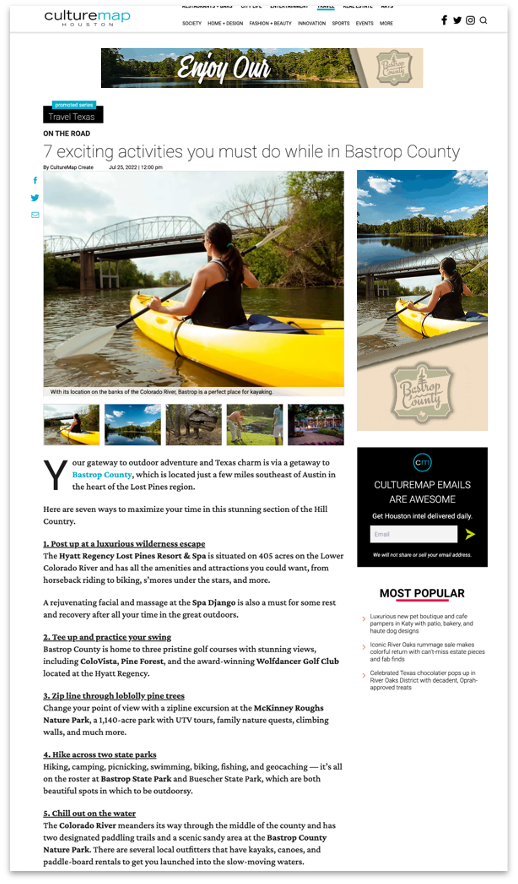 30
MAIN MENU
Content: Expedia Regional Landing Pages
DETAILS: Targeted media drives to campaign landing page created by Expedia based on the 7 regions of Texas 
(Hill Country, Piney Woods, Prairies & Lakes, Big Bend Country, Gulf Coast, South Texas Plains, Panhandle Plains)
Regional landing page can drive back to DMO website or directly to an Expedia booking page

COST: 
Presenting Tier: $8K/month or $40K over the 5 months
(2 per region, 14 total)

Featured Tier: $3K/month or $15K over the 5 months
(8 per region, 56 total)
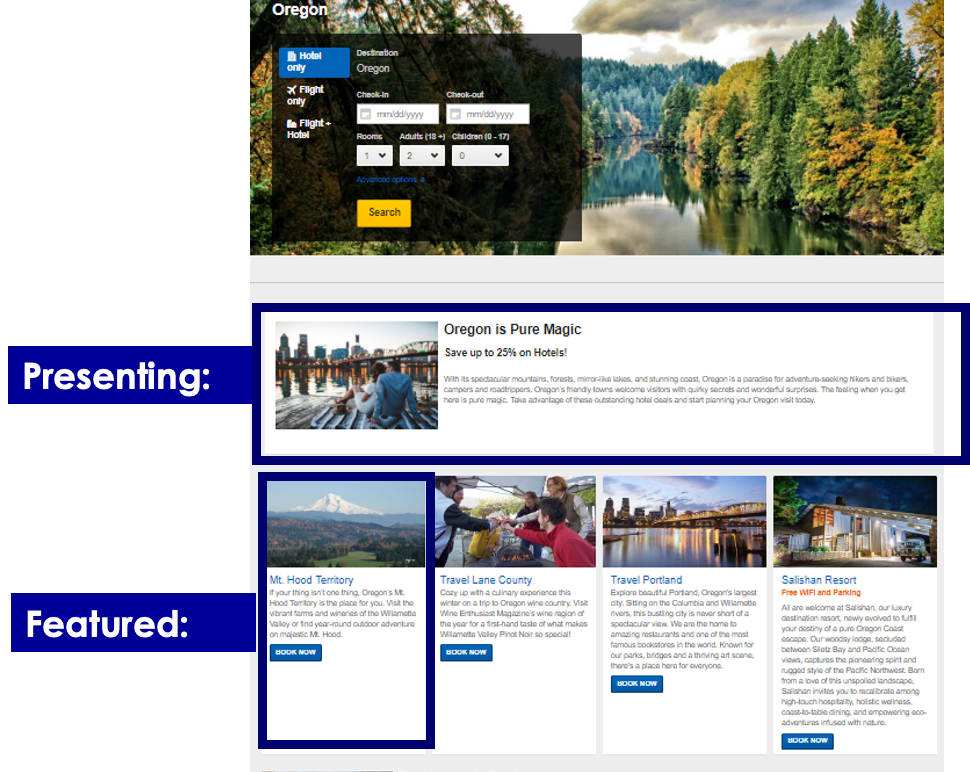 31
MAIN MENU
Content: Expedia Regional Landing Pages
CREATIVE REQUIREMENTS: 
1 high-res Hero Image that best represents your destination or attraction 
Description Text: 350 characters max including spaces. Use this short blurb to tell us what your attraction/destination is all about! Your copy may be edited down if over the limit. 

LAUNCH LEAD TIME: All creative will be due no later than mid-January. Expedia will create ads and the landing page with the image and copy provided. 
AVAILABILITY: 70 Spots Available
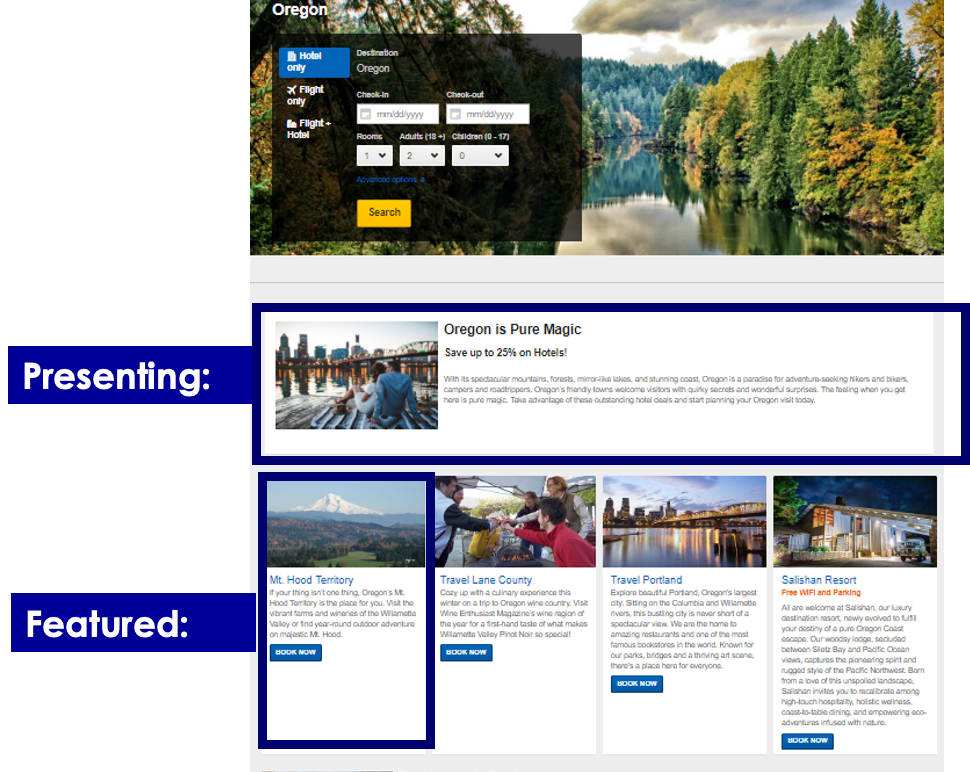 32
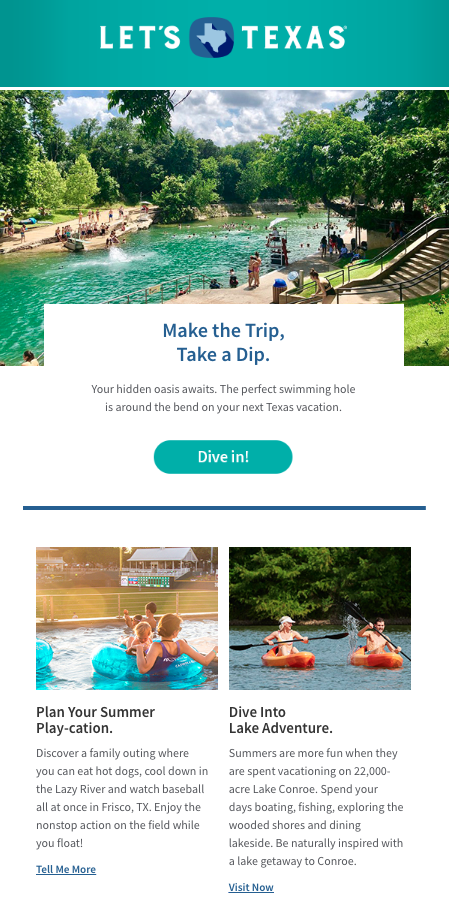 MAIN MENU
Email: Featured within Travel Texas’s monthly newsletter
DETAILS: Featured placement in monthly newsletter that goes out to over 850K opt-in subscribers

COST: $500 per email
AVAILABILITY: 16 Spots total
Limited to 1 placement per partner
33
MAIN MENU
Email: 16 total spots available
Sign ups are time-stamped and will be first come, first serve

Placements are limited

Partners to select 1 month and 1 backup month at sign up
34
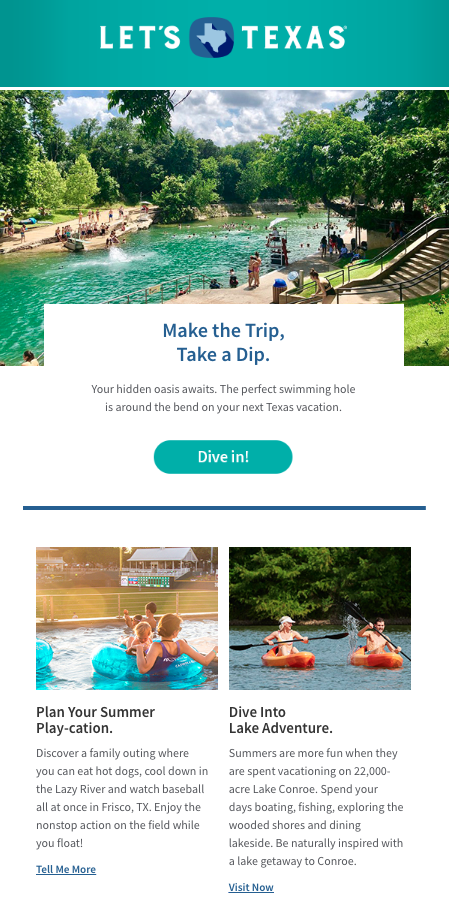 MAIN MENU
Email: Featured within Travel Texas’s monthly newsletter
Available FY25
CREATIVE REQUIREMENTS: 
Image Headline 
Body Copy 
CTA 
Click through URL 
Signed image release 

LAUNCH LEAD TIME: Creative materials due 4 weeks prior to email send date
35
MAIN MENU
Trip Builder Co-Op Inclusion
Available FY25
CREATIVE REQUIREMENTS: 
1 high-res Hero Image that best represents your destination or attraction 
Preferred Click-through URL (UTM tracking link recommended)
Category Selection (choose 1):


LAUNCH LEAD TIME: All images & category selections will be due no later than March 5th. Proof Advertising will create the copy and card mock-up with the image provided. 
AVAILABILITY: 30 Spots Available
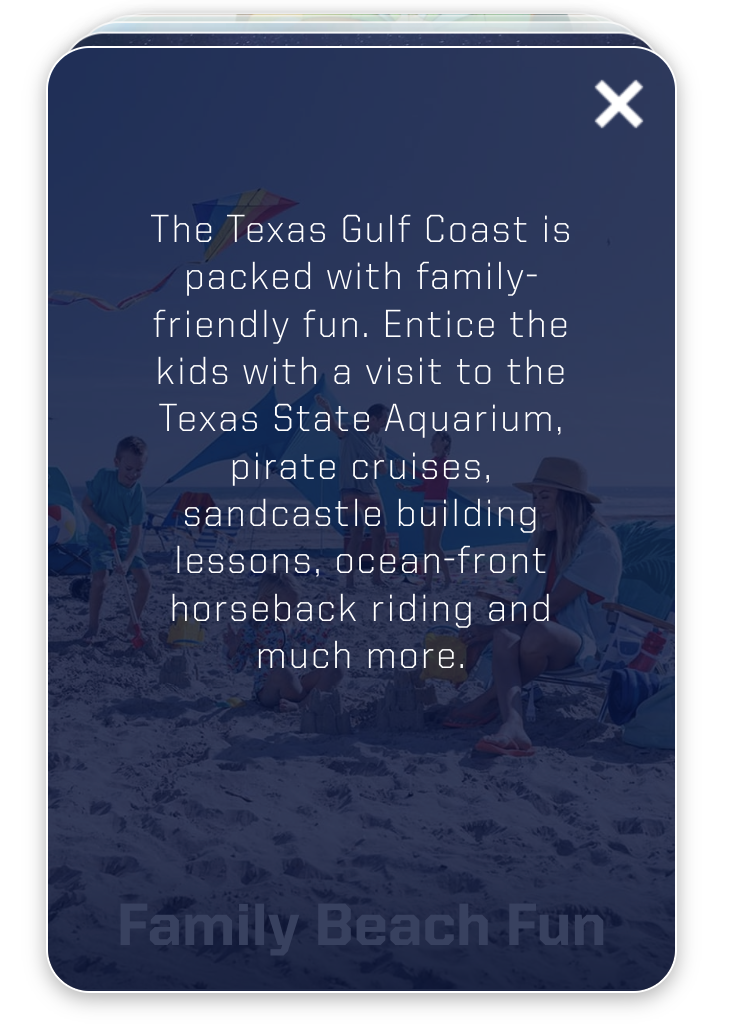 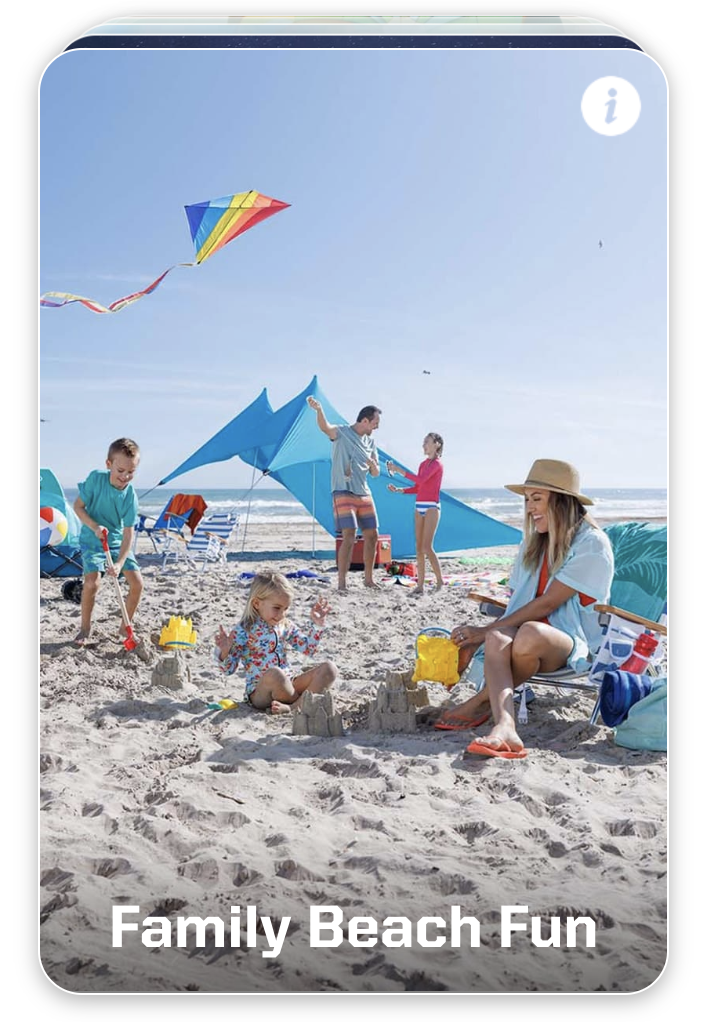 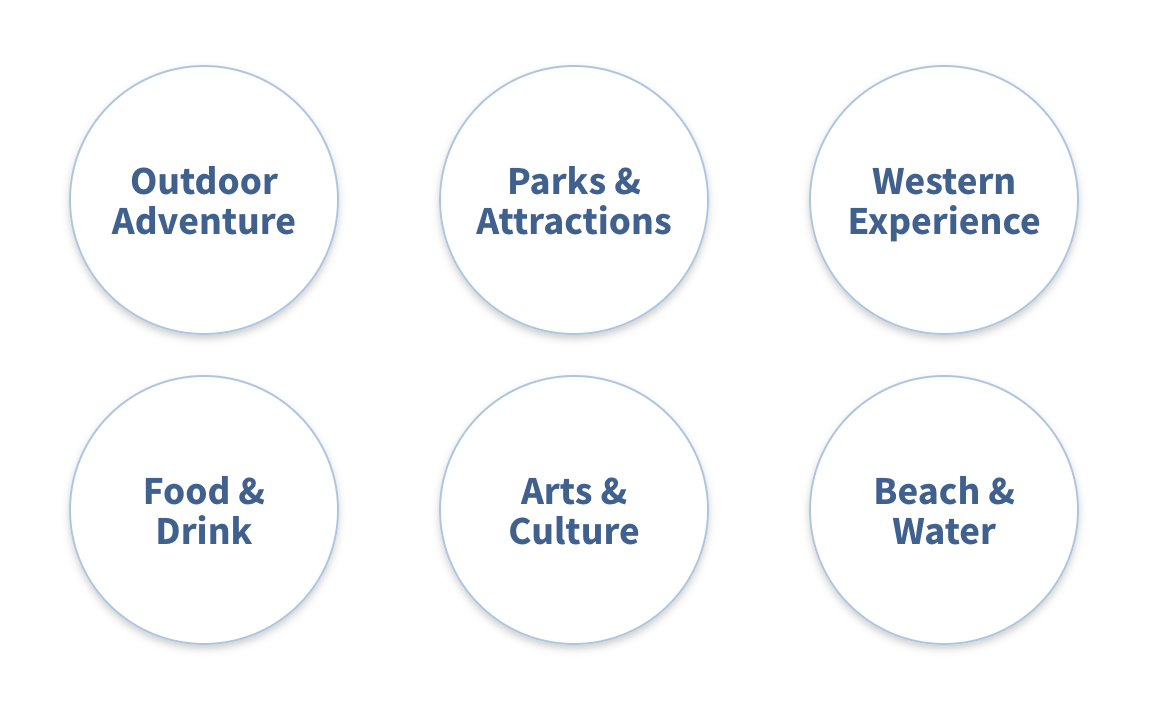 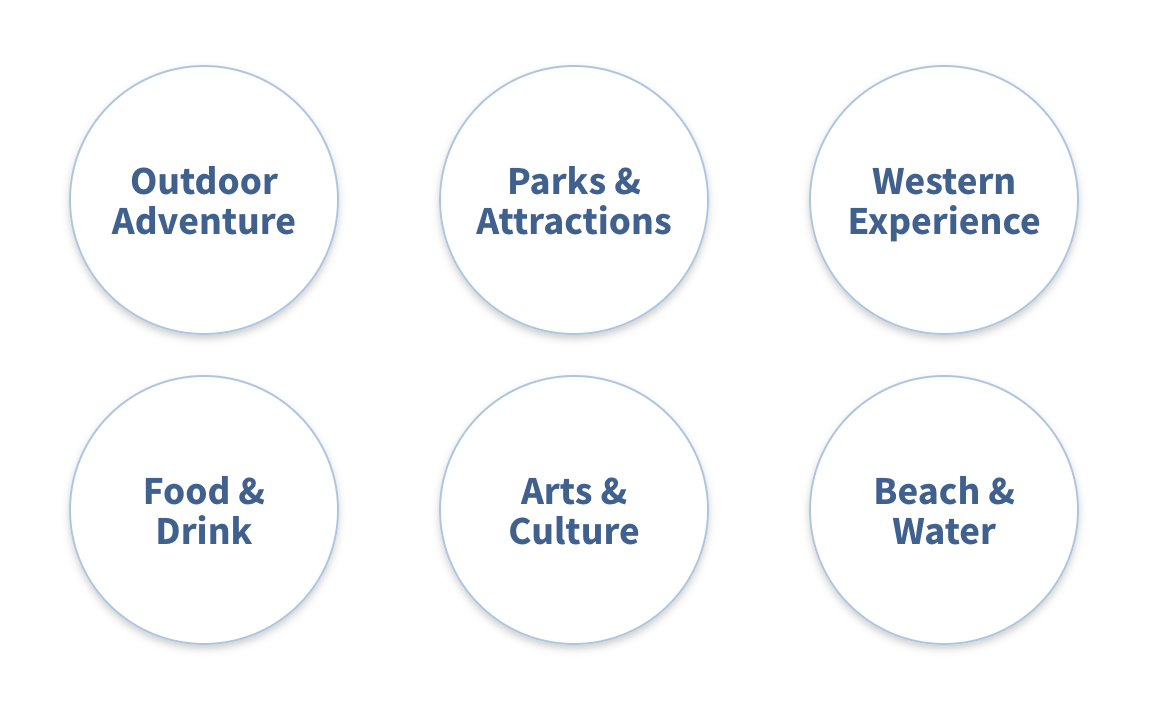 *only available to DMO’s
36
Recap of FY24 offerings
Partners will be responsible for supplying all necessary creative to spec. All partner creative will click out to your specified landing page.
*Partners can choose to spend more per month. No minimum number of months required.
37
Benchmarks of FY24 offerings
Partners will be responsible for supplying all necessary creative to spec. All partner creative will click out to your specified landing page.
*Partners can choose to spend more per month. No minimum number of months required.
38
MAIN MENU
FY24 Co-Op Timeline
Sign Up
Offerings Confirmation
LOA/Estimate
Invoice 
Creative
Partner Creative Approval
Launch
Monthly Report
Phase II sign-up 2/22
1 week after sign up 
2-3 weeks after confirming FY24 Co-Op offerings
1 week after receiving the signed LOA / Estimate from the partner
Partners must provide assets 4 weeks before the launch date
1 week before launching 
1st of each month unless specified 
3-4 weeks after initial launch
39
Thank you!